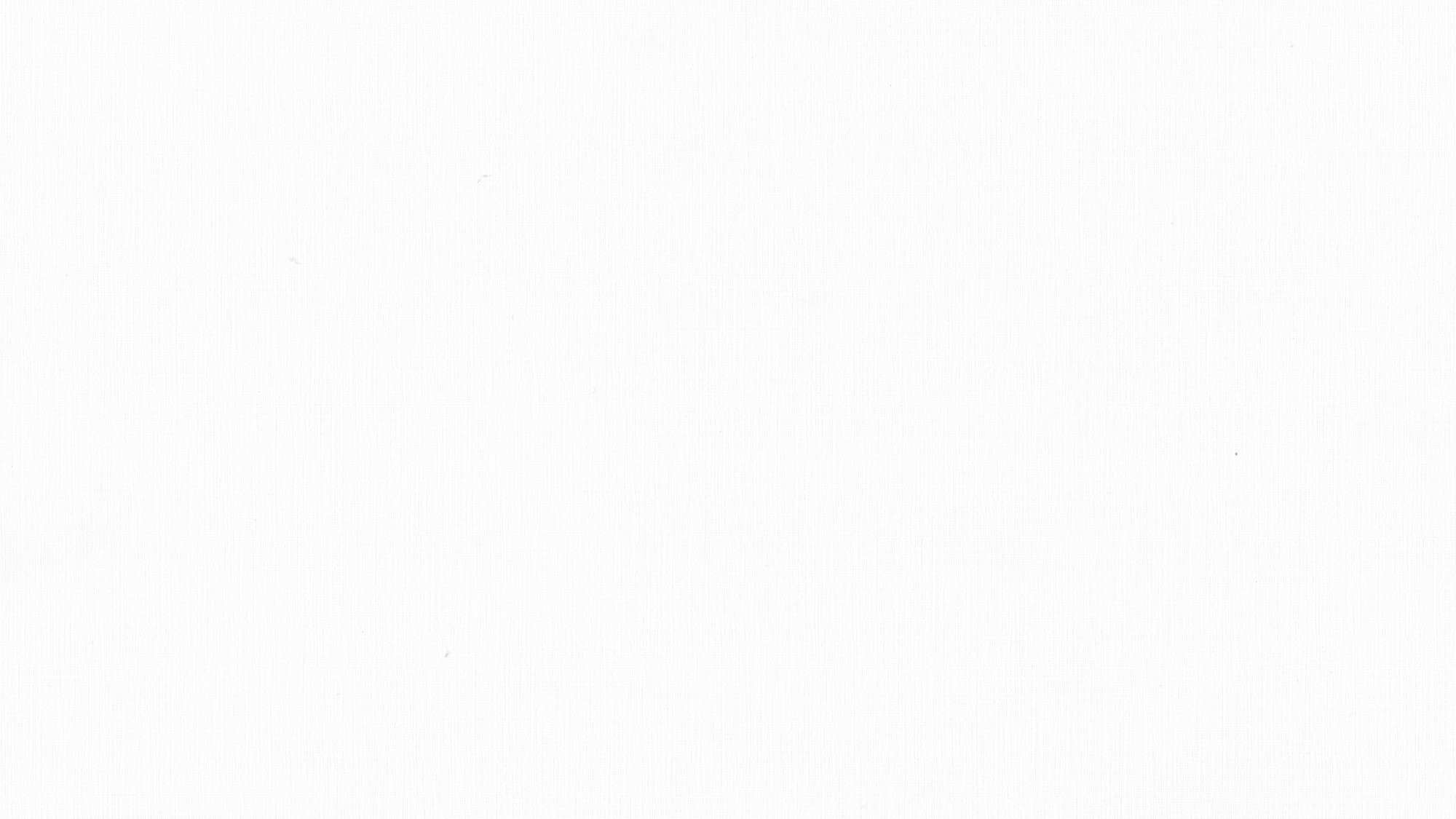 2020
城郊初中TCC课程开发的行动研究
江苏省教育科学“十三五”规划2020年度立项课题(E-c/2020/03)
主持人：孔海斌
时间：2020.05.18
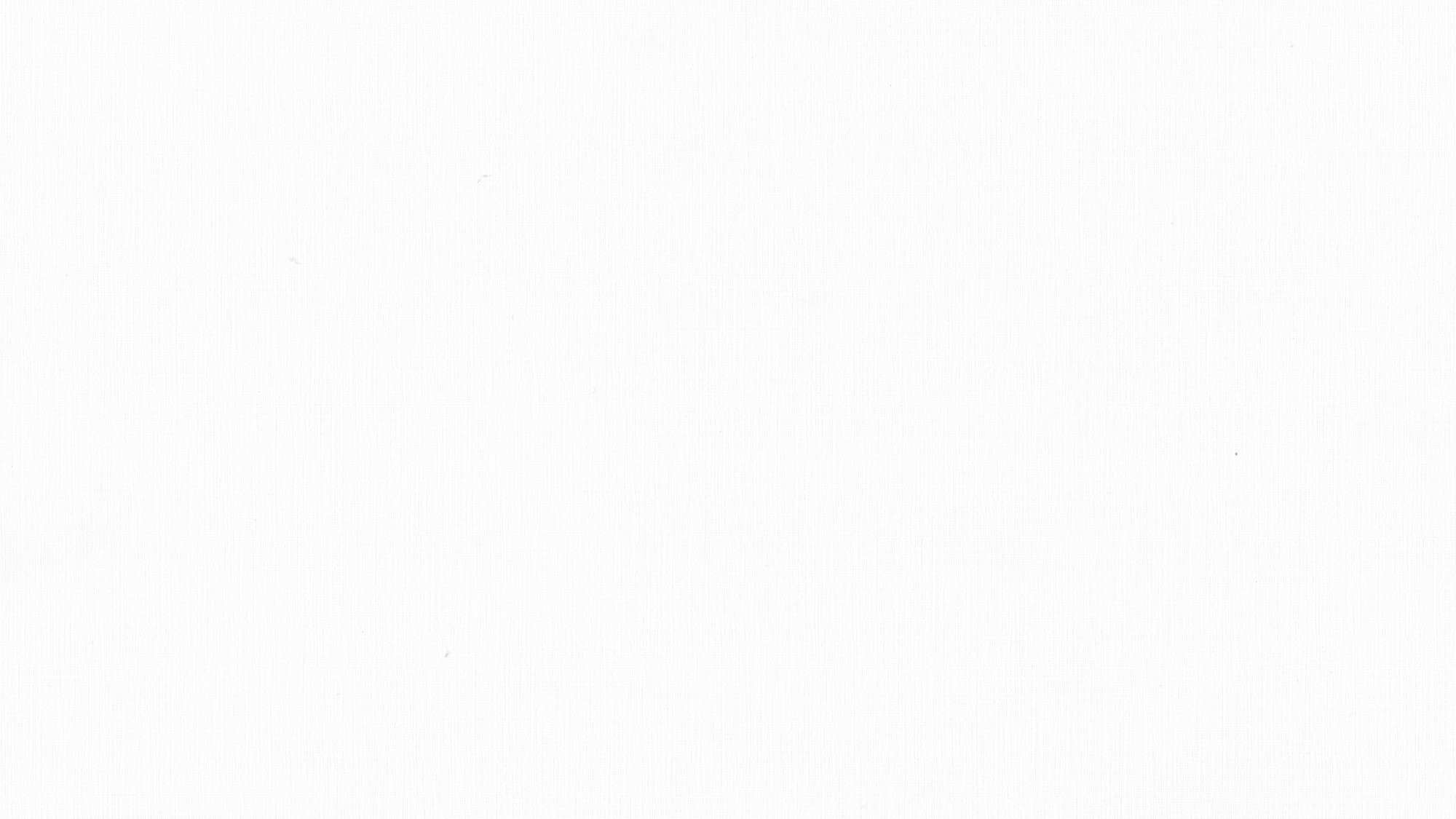 课题的提出和研究背景
对课题的理解和认识
02
03
04
05
01
06
课题的研究目标、研究内容和研究重点
目  录
课题的研究思路、研究方法及研究技术路线
课题研究的可行性分析
对课题研究计划的制定和研究成果的预期
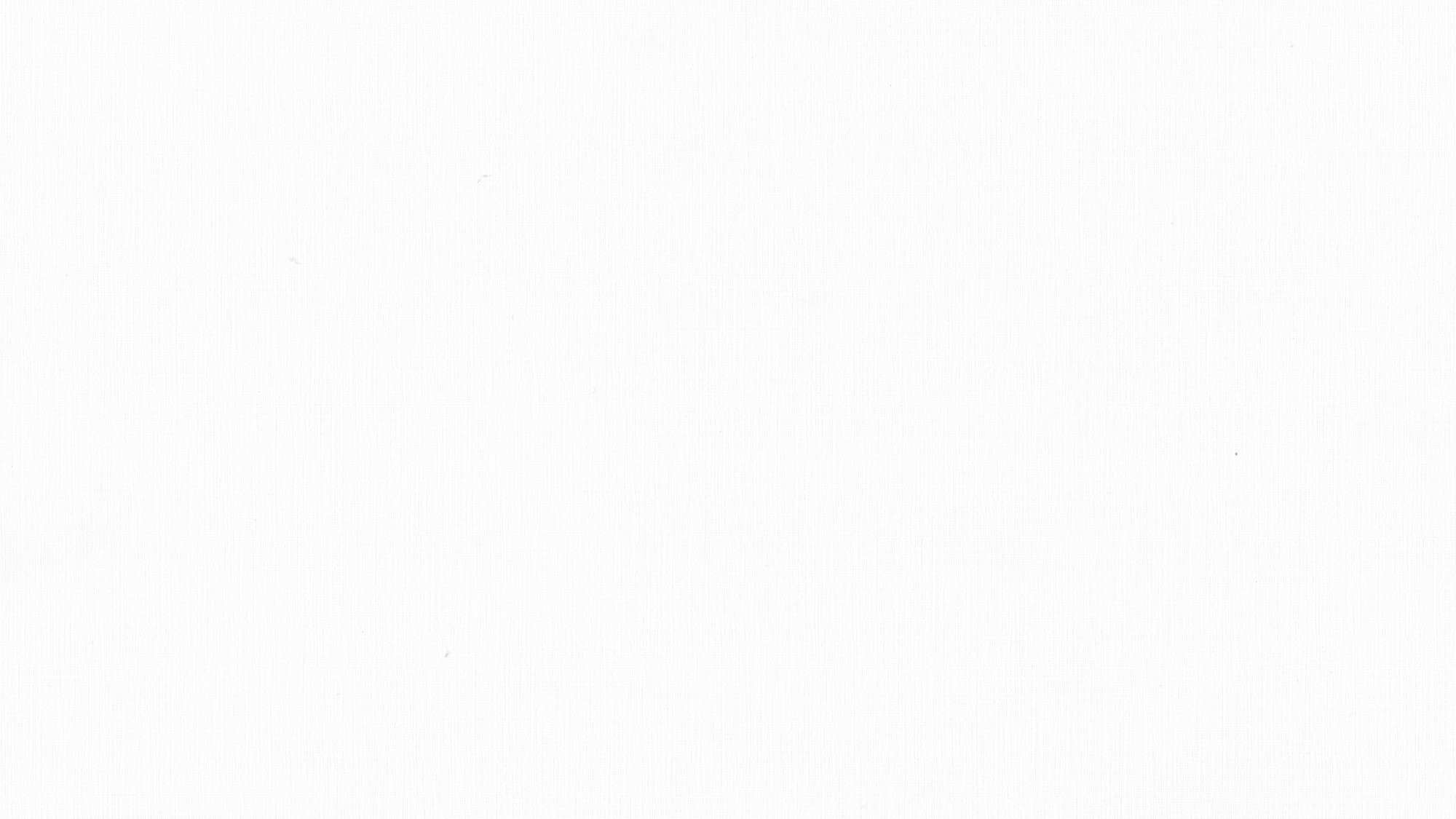 一、
课题的提出和研究背景
点击此处添加副标题文本内容
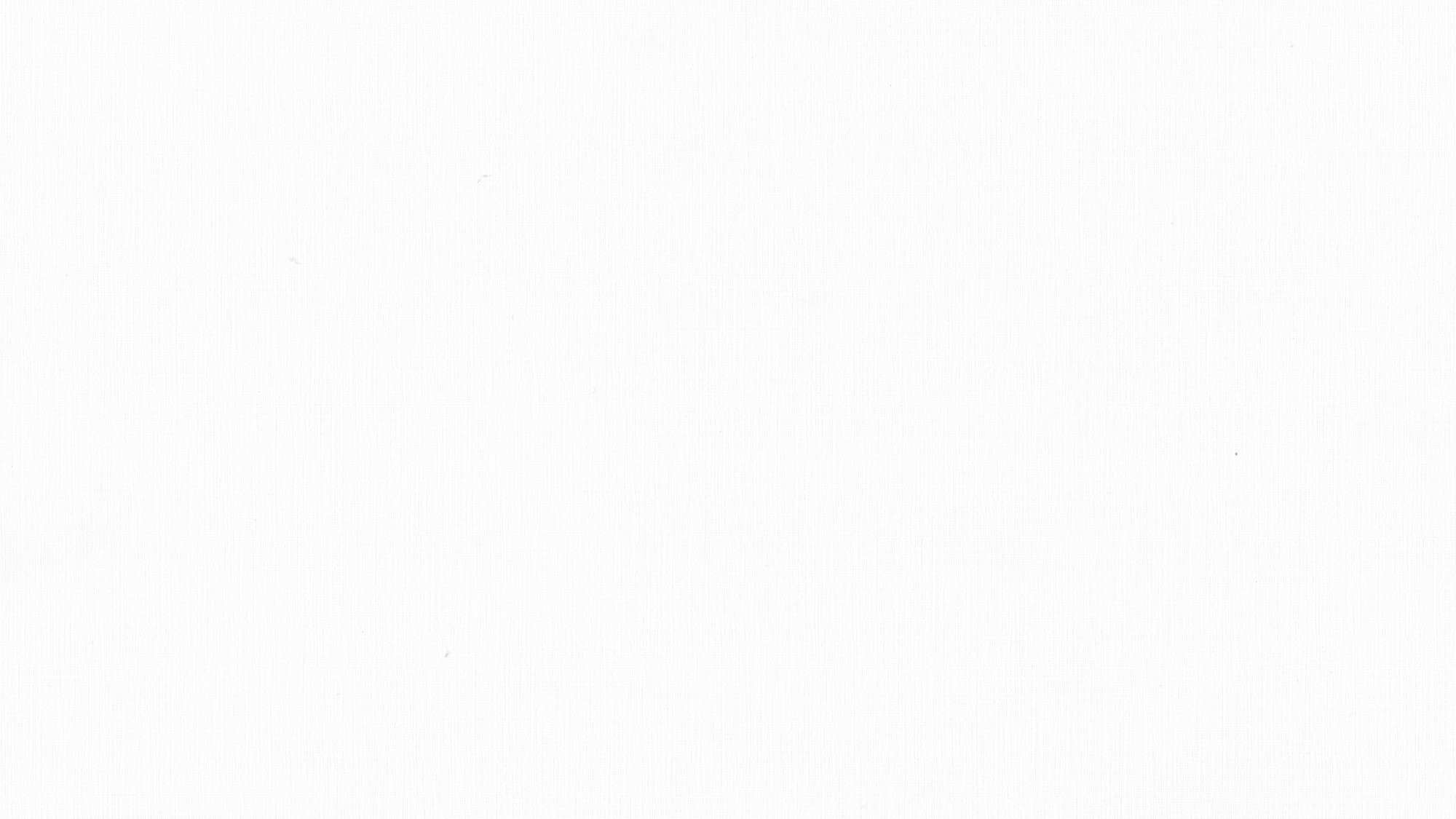 一、课题的提出和研究背景
科教
兴国
科技教育
素质
教育
TCC
课程
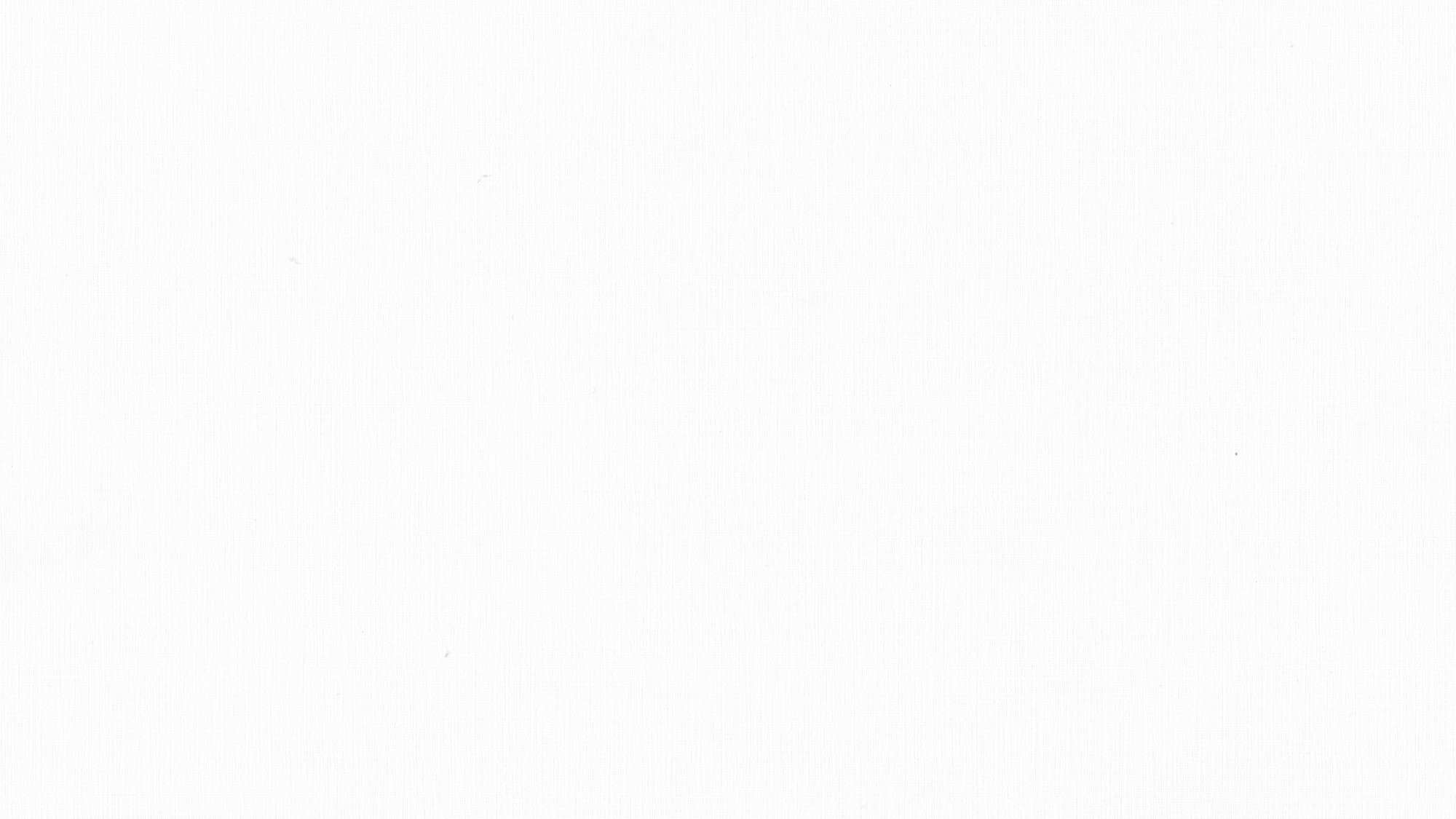 二、
对课题的理解和认识
点击此处添加副标题文本内容
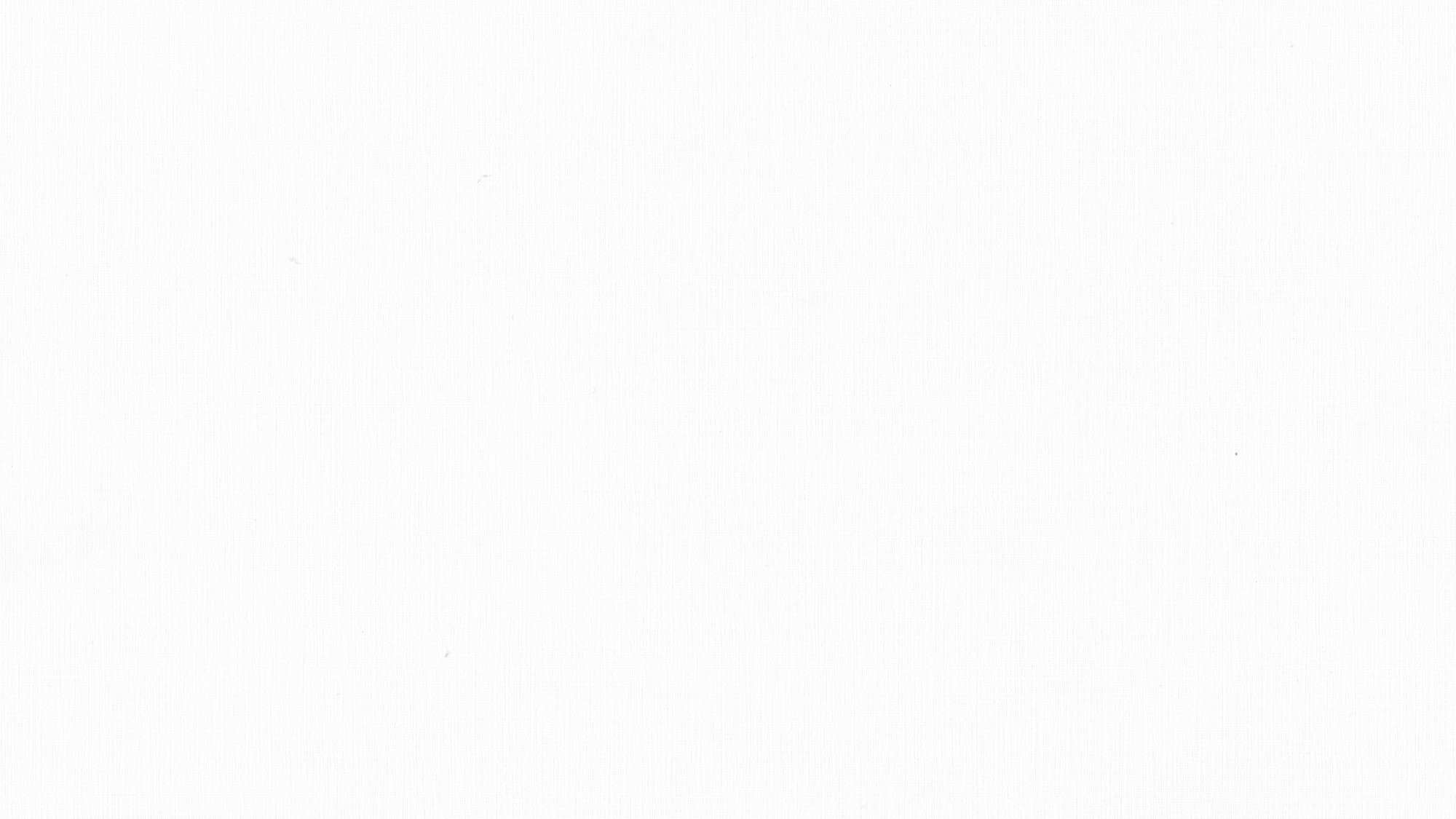 一、对课题的理解和认识
对课题核心概念的认识
（一）
二、
对课题的   
 理解和认识
对课题所解决问题的认识
（二）
对国内外同类课题研究现状的认识
（三）
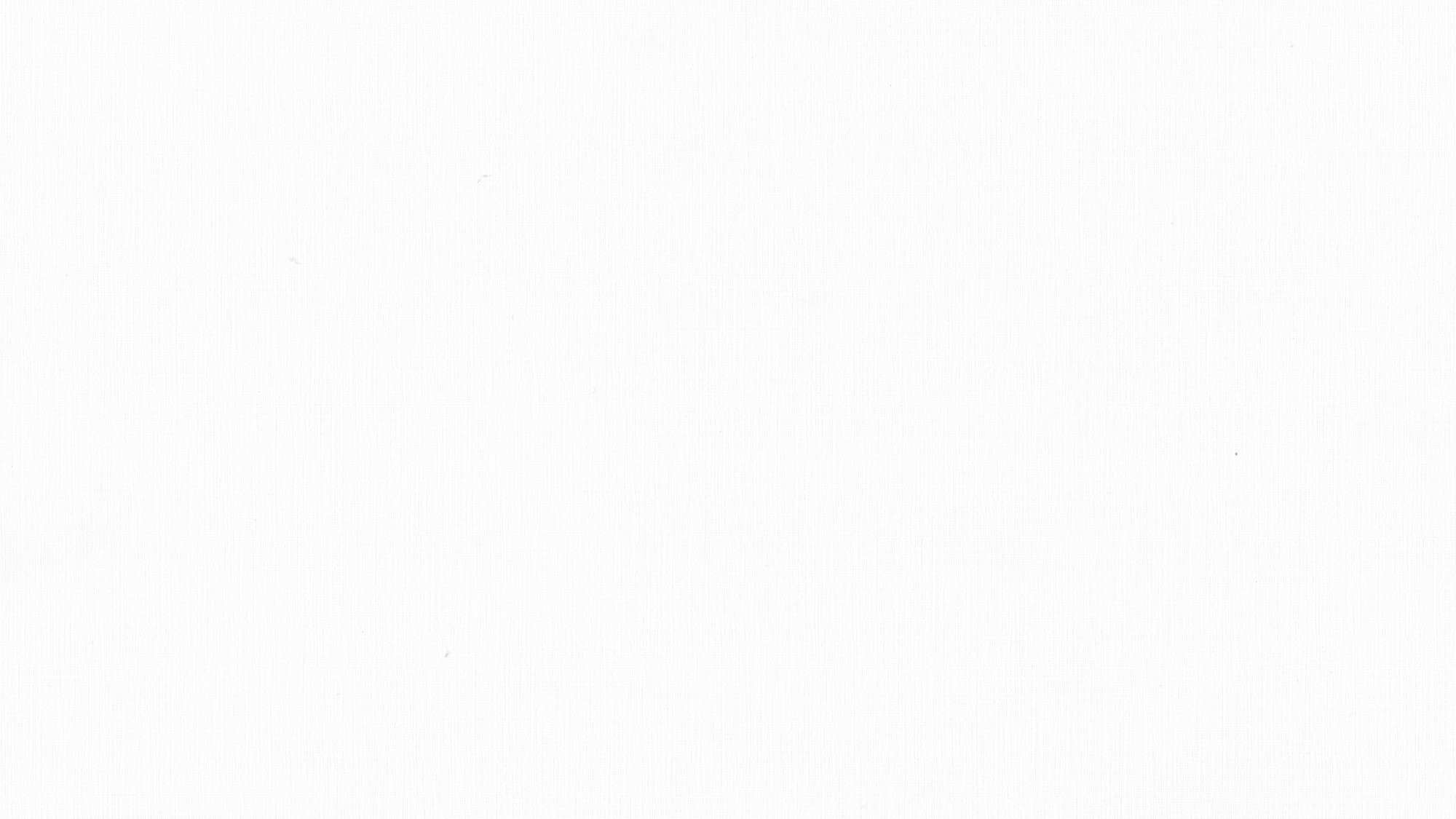 （一）对课题核心概念的认识
TCC课程是综合性的科技教育课程。TCC是指科技（Technology），创造（Create）和竞争（Compete）。它旨在让学生通过科学技术的学习与探索，促进他们基于运用科学技术解决问题的探究学习和基于设计的创造学习，强调提升学生的创造力与竞争力，从而进一步提升初中生的核心素养，达到课程素质教育和立德树人的目的。
1．对“TCC课程”的认识
科 技
Technology
TCC课程
创 造
Create
竞 争
Compete
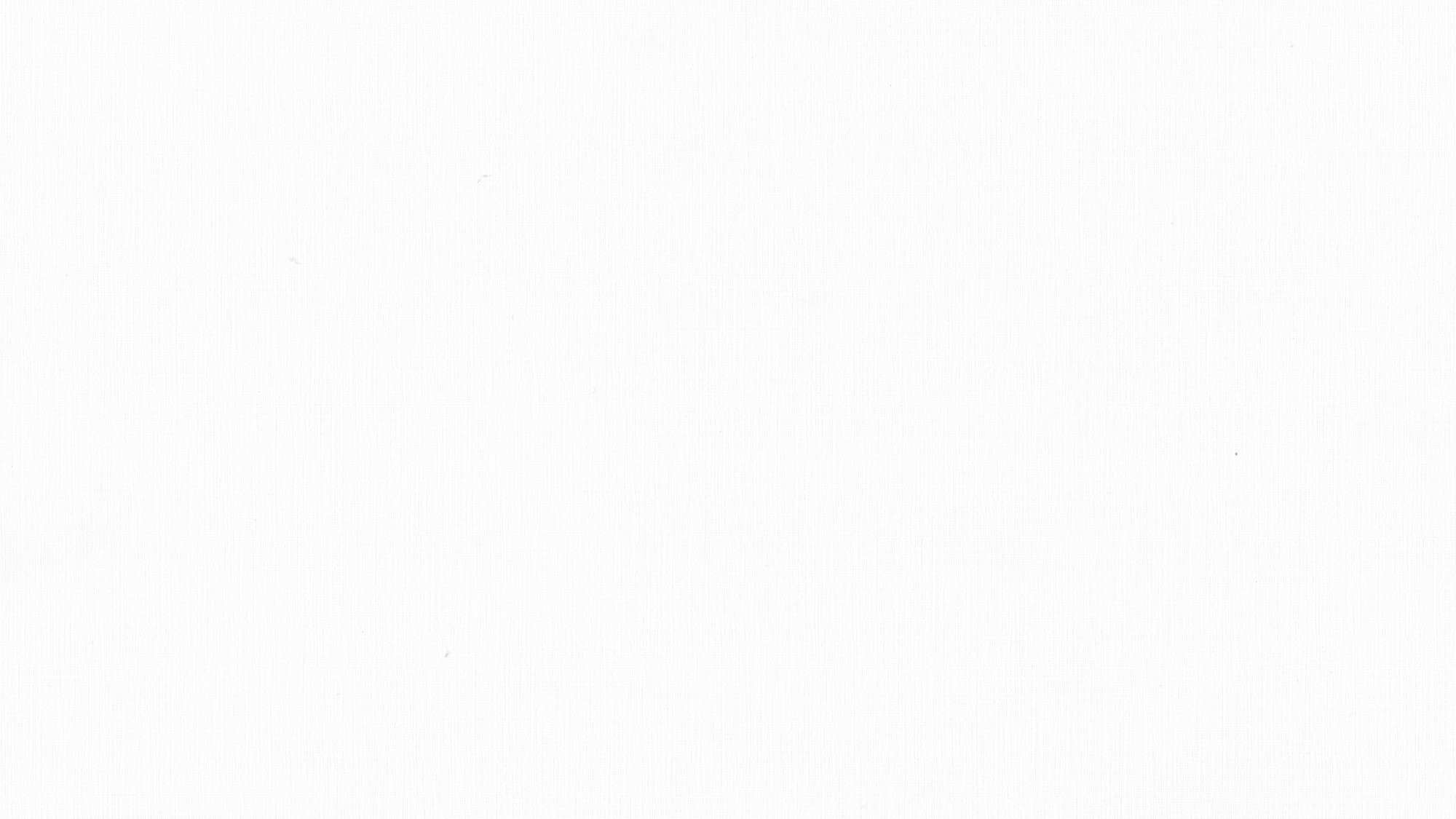 （一）对课题核心概念的认识
1．对“TCC课程”的认识
主
要
特
征
跨 学 科
跨 课 程
普 及 性
探 究 性
竞 争 性
协 作 性
创 造 性
核
心
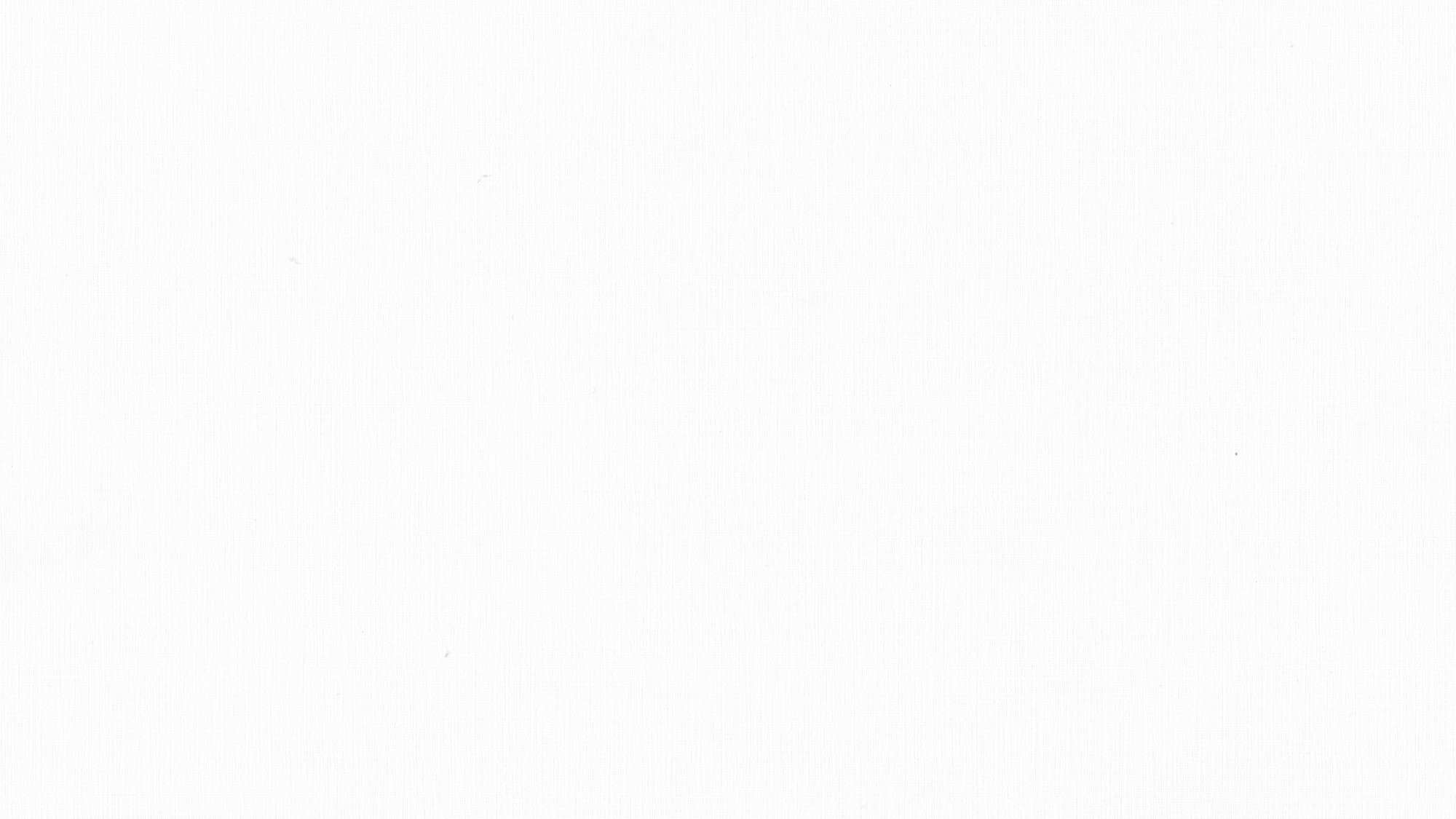 （一）对课题核心概念的认识
2．对“城郊初中”的认识
学习
能力差
务 工
家 庭
学 生特 征
家 庭特 征
学 历
较 低
学习
态度差
竞争
意识差
留 守
儿 童
离 婚
率 高
学习
习惯差
创新
能力差
非 公
小 学
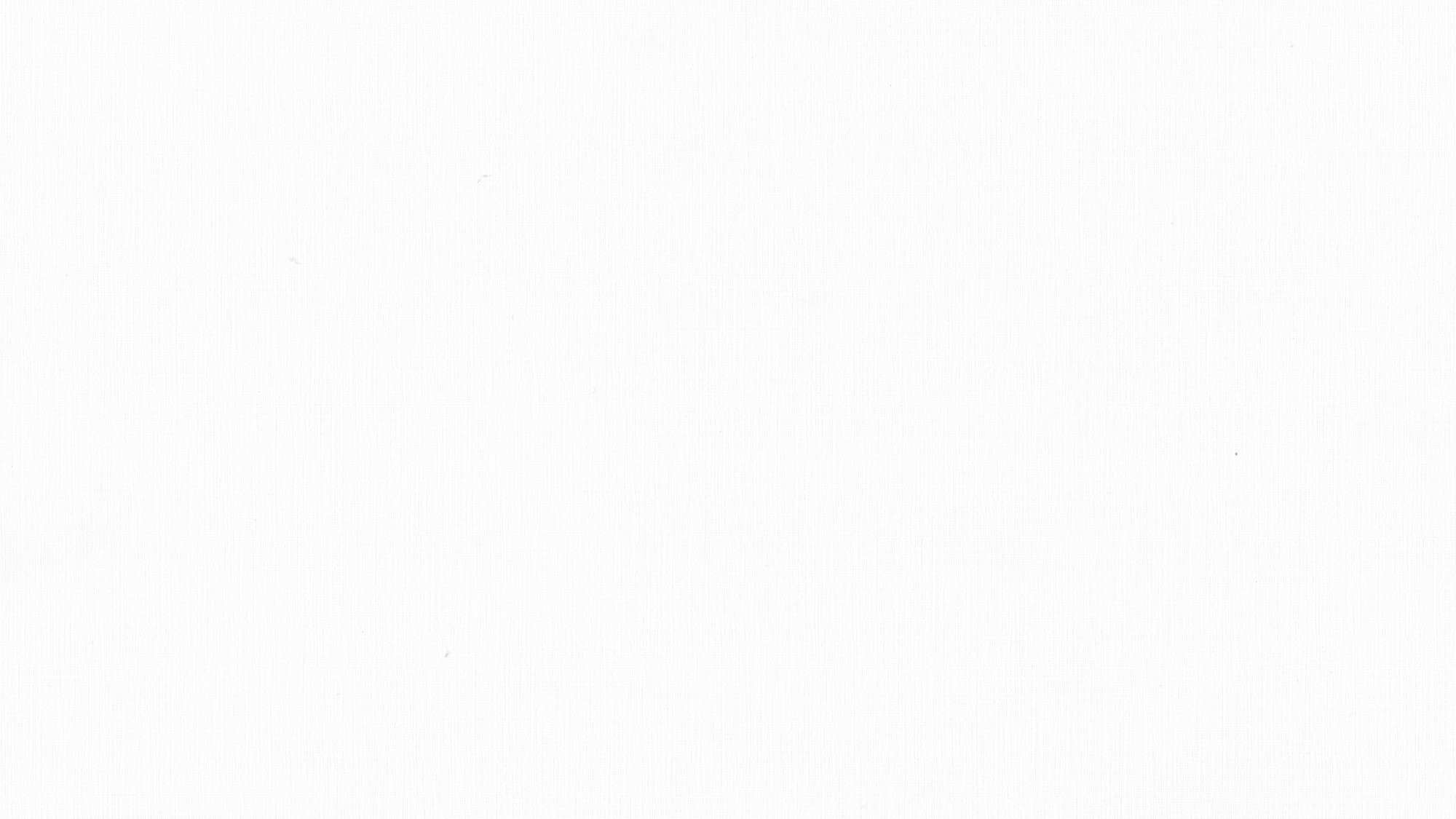 1
2
3
（二）对课题所解决问题的认识
解决科技教育课程设置的问题
随着初、高中信息技术国家课程出现机器人技术、物联网传感技术、人工智能技术等学习内容，部分学校以校本课程、社团活动等形式出现STEAM教育、创客教育、人工智能教育等学习课程，以编程教育为主的科技教育已经成为学校素质教育的主流之一。各地政府及学校都在积极地推进中小学开设STEAM教学、创客教育、编程教学等科技教育课程，从而实现完善适应人工智能时代科技教育课程体系的目的，这是进行本课题研究的动因之一。
解 决
问 题
解决素质教育对科技教育需求的问题
基于城郊初中学校的学生普遍存在学习能力、学习习惯较差，严重缺乏创新意识和探索实践能力的现状，本课题TCC课程的开发研究，能够达到有效促进学生在玩中学、学中做，做中赛，赛中创的效果，促进学生创新、竞争意识和能力的增强，促进学生学习兴趣和学习意识的提高，从而实现科技教育融合素质教育促进学生发展的目的，这是进行本课题研究的动因之二。
解决构建科技教育课程资源困难的问题
部分学校缺失有效整合各类科技教育资源的能力和策略，包括缺教育设备，缺辅导教师，缺活动资金，缺课程实施策略等。因此，通过本课题的研究实践，将有助于有效整合各类教育资源，构建学校TCC课程科技教育体系；帮助学校有效开发科技教育课程资源，促进科技教育或信息技术教师跨学科、跨课程、普及性的实施教学资源整合，这是进行本课题研究的动因之三。
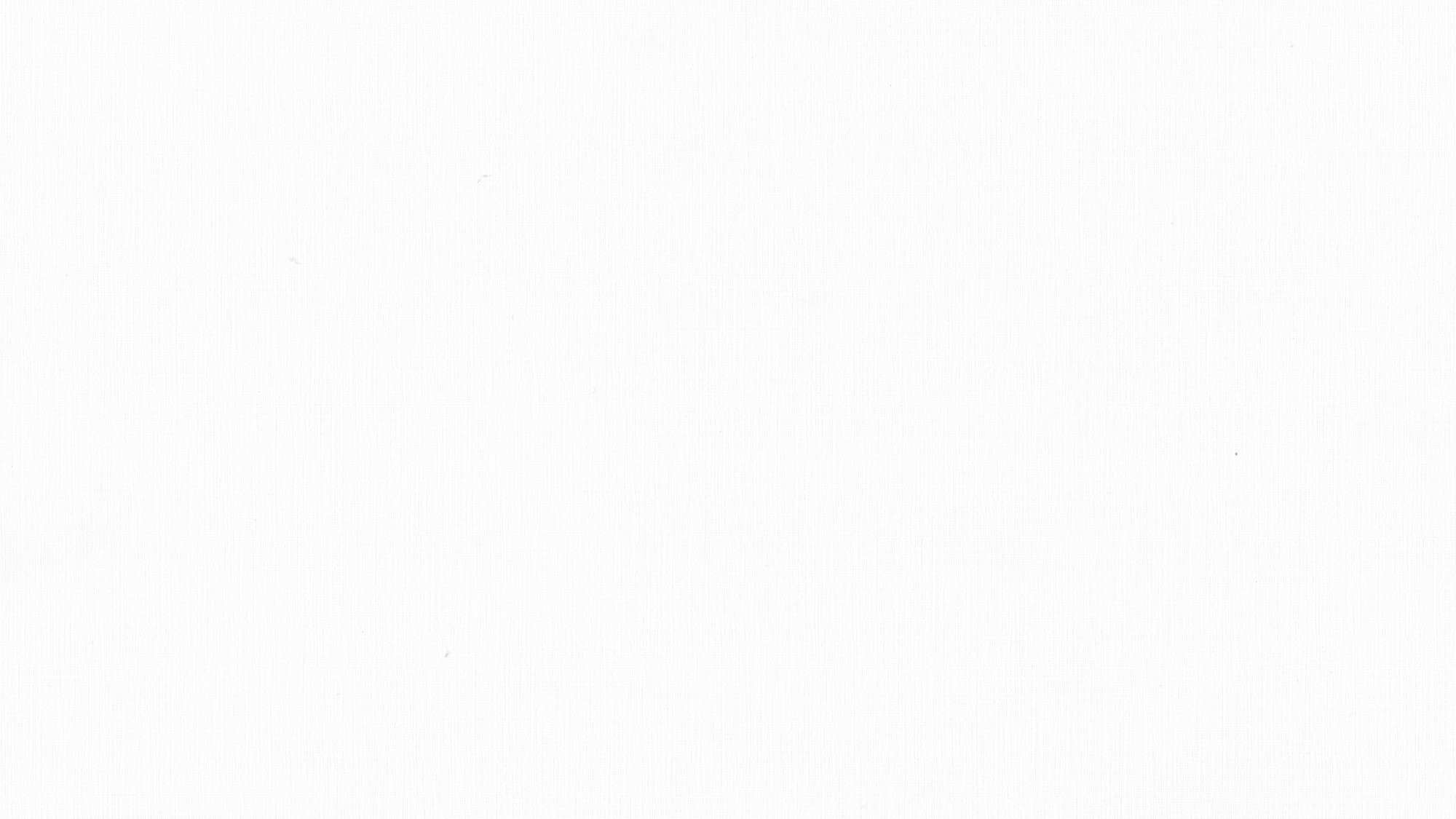 （三）对国内外同类课题研究现状的认识
人才需求
问 题三
问 题二
问 题一
教育是一个面向未来的事业，当新的挑战来袭时，作为培养人才的主要战场，教育必须随着未来人才需求的变化而做出相应变革。本课题开发研究的TCC课程就是以培养学生了解和掌握科学技术，提高创造力与竞争力为目的的课程开发研究。
STEAM教育或创客教育在小学“火热”，初高中“冷清”的局面。究其原因，其一是初高中课程“饱满”；其二是初中有关STEAM教育或创客教育的课程资源缺失，既缺乏具备此类专业知识的专职教师，又缺乏资金购买教学或竞赛所需要的设备器材。
部分初中、高中投入大量资金开设了STEAM教育或创客教育课程，但是实际参与课程学习的学生极少，甚至出现了仅有3、4名学生玩百万资金投入的设备，出现国有资产投入绩效低下的尴尬局面。
校本课程或综合实践课程单一地实施STEAM教育或创客教育，无法有效地促进学生“知识融合”与“实践创造”融合发展。TCC课程跨学科、跨课程、普及性的核心特征，就能有效促进学生“知识融合”与“实践创造”融合发展。
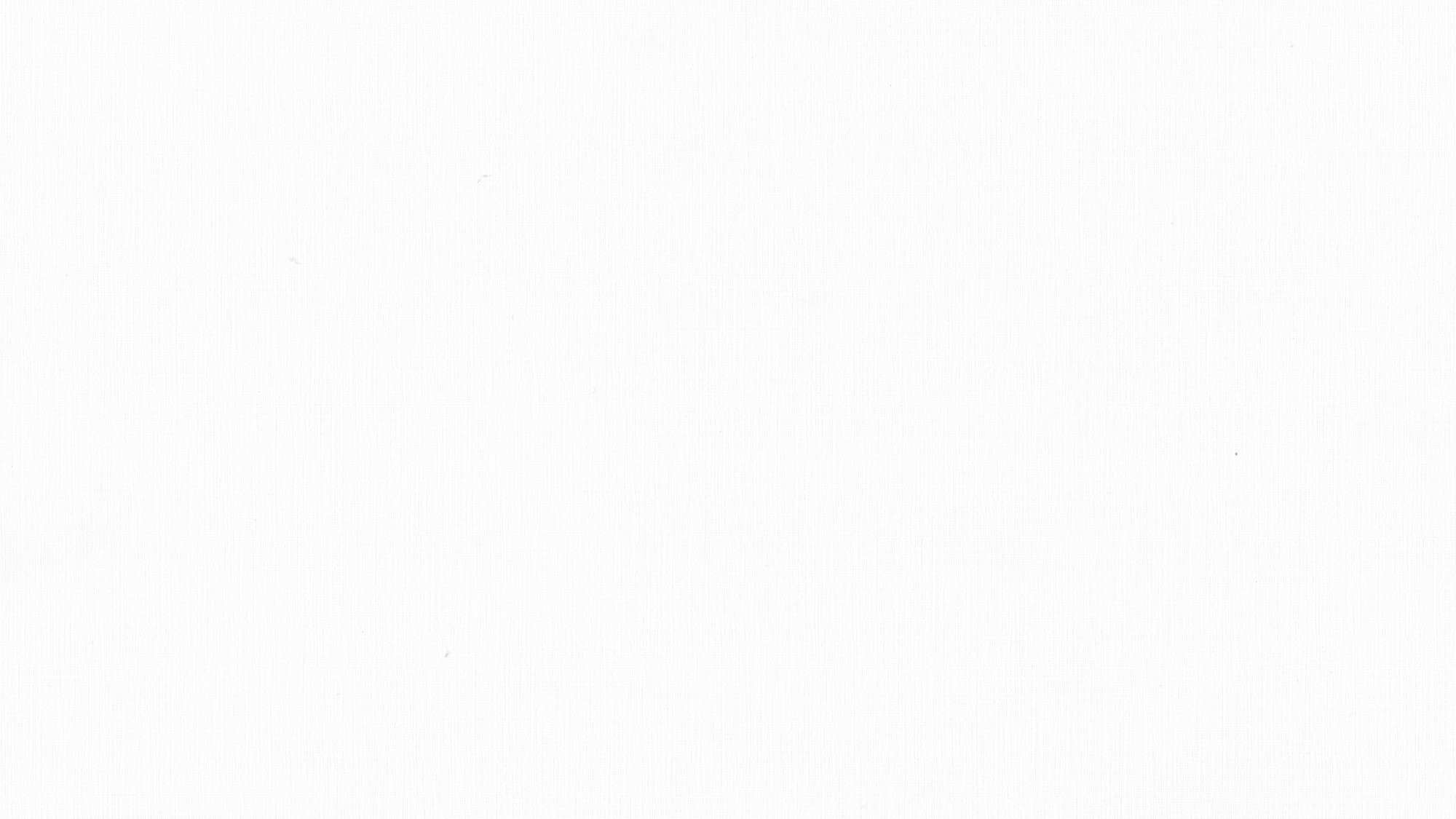 三、
课题的研究目标、研究内容和研究重点
点击此处添加副标题文本内容
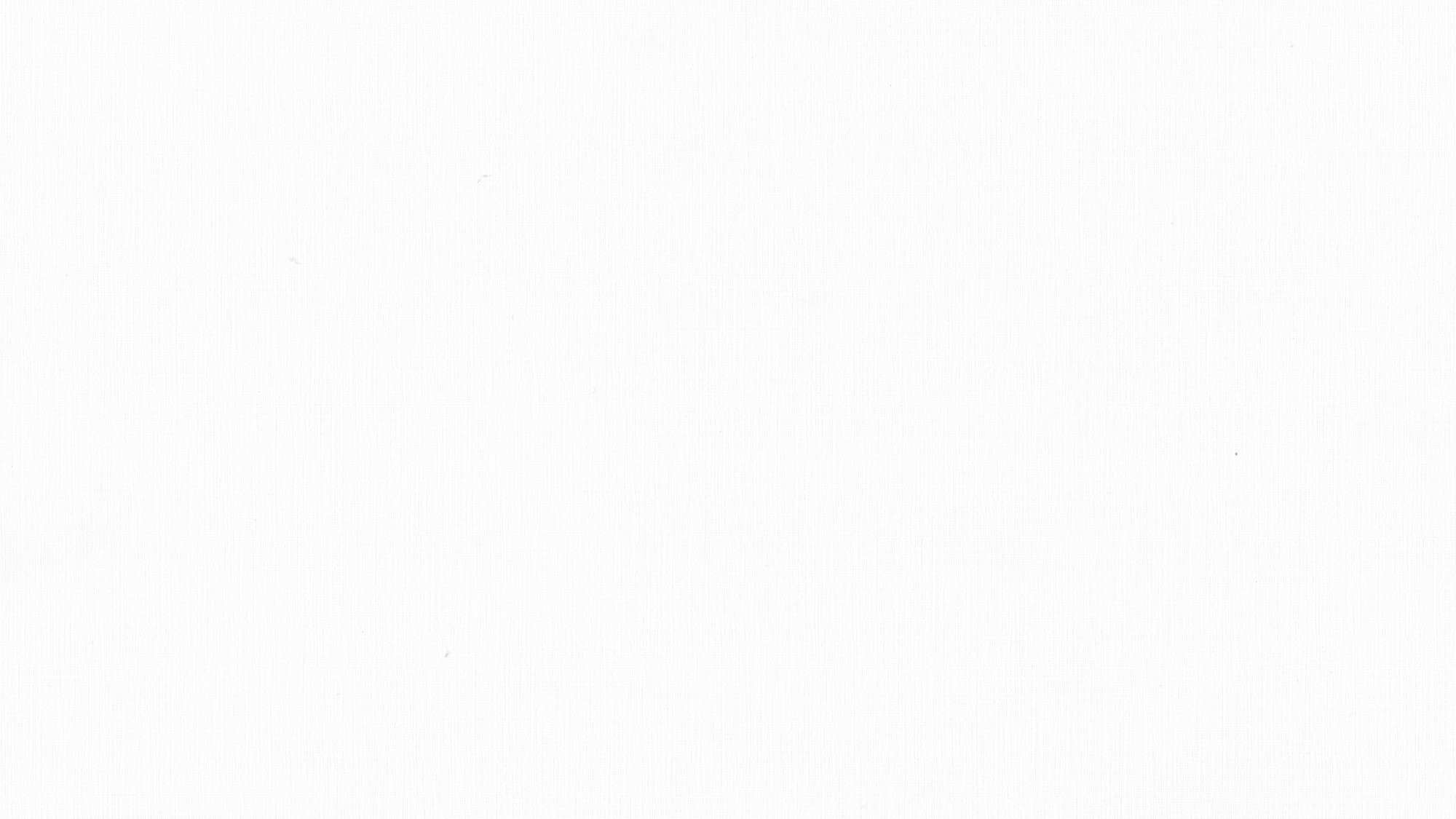 三、课题的研究目标、研究内容和研究重点
（一）研究目标
1．通过TCC课程的开发研究，形成符合城郊初中生发展规律的TCC课程实施模式和管理方式，进而实现课程素质教育和立德树人的目标。
2．通过对TCC课程的学习研究，增强城郊初中学生对科学技术的兴趣与学习，促进学生对科学技术的了解与掌握，提升学生的创造力与竞争力，进一步激发初中生的学习动力，优化学习方式、方法，使学生形成良好的学习习惯与特长。
3．通过TCC课程的开发研究，促进教师教学观念与教学方式的优化，提高教师对日新月异的科学技术的学习能力，对与时俱进的信息技术的运用能力，促进教师专业成长。
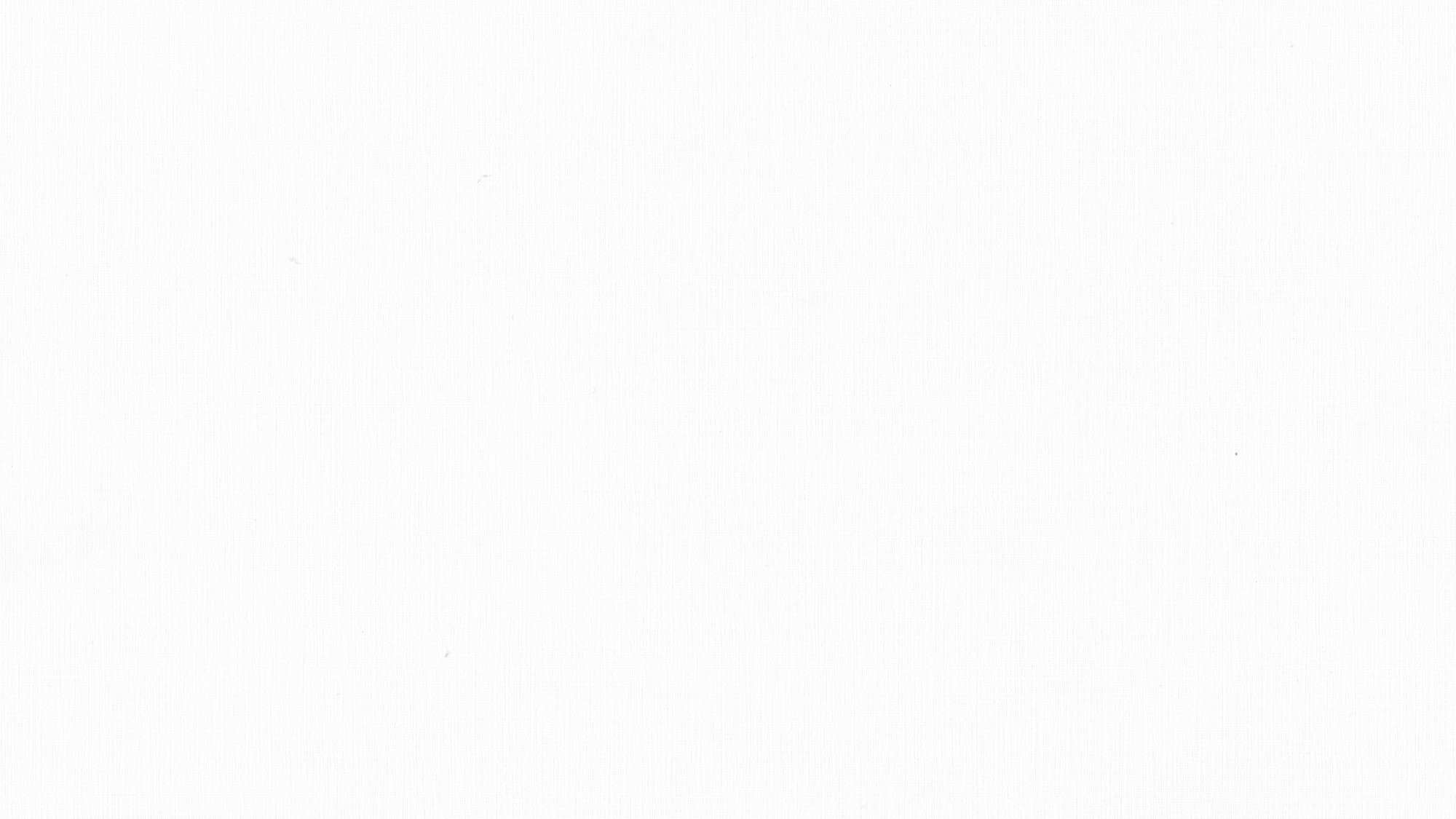 三、课题的研究目标、研究内容和研究重点
（二）研究内容
1．根据文献研究TCC概念的形成，提高课题组成员对TCC课程的理解。
2．根据国家对学校科技类课程开设的指导与要求，开展对学校科技类课程开设情况的现状调查研究。
3．根据科技类课程开设情况，开展对TCC课程目标体系和项目学习内容的研究，形成一个相对系统完整的项目学习内容体系。	
4．根据TCC课程项目学习目标、内容和城郊初中学生的心理特征，开展对TCC课程学生学习方式的研究，形成学生学习时间、空间及方法的策略。
5．根据国家课程规范要求与国家科技竞赛组织要求，研究形成TCC课程管理与评价体系的策略，形成促进学生创造力与竞争力发展的学习评价体系。
6．根据TCC课程目标、内容和评价体系，研究形成TCC课程资源的方法策略，形成以跨学科、跨课程、普及性为核心特征的切实可行的TCC课程实施模式。
7．根据TCC课程的教学需求，研究形成TCC课程教师教学策略，优化教师教学方式，提高教学成效。
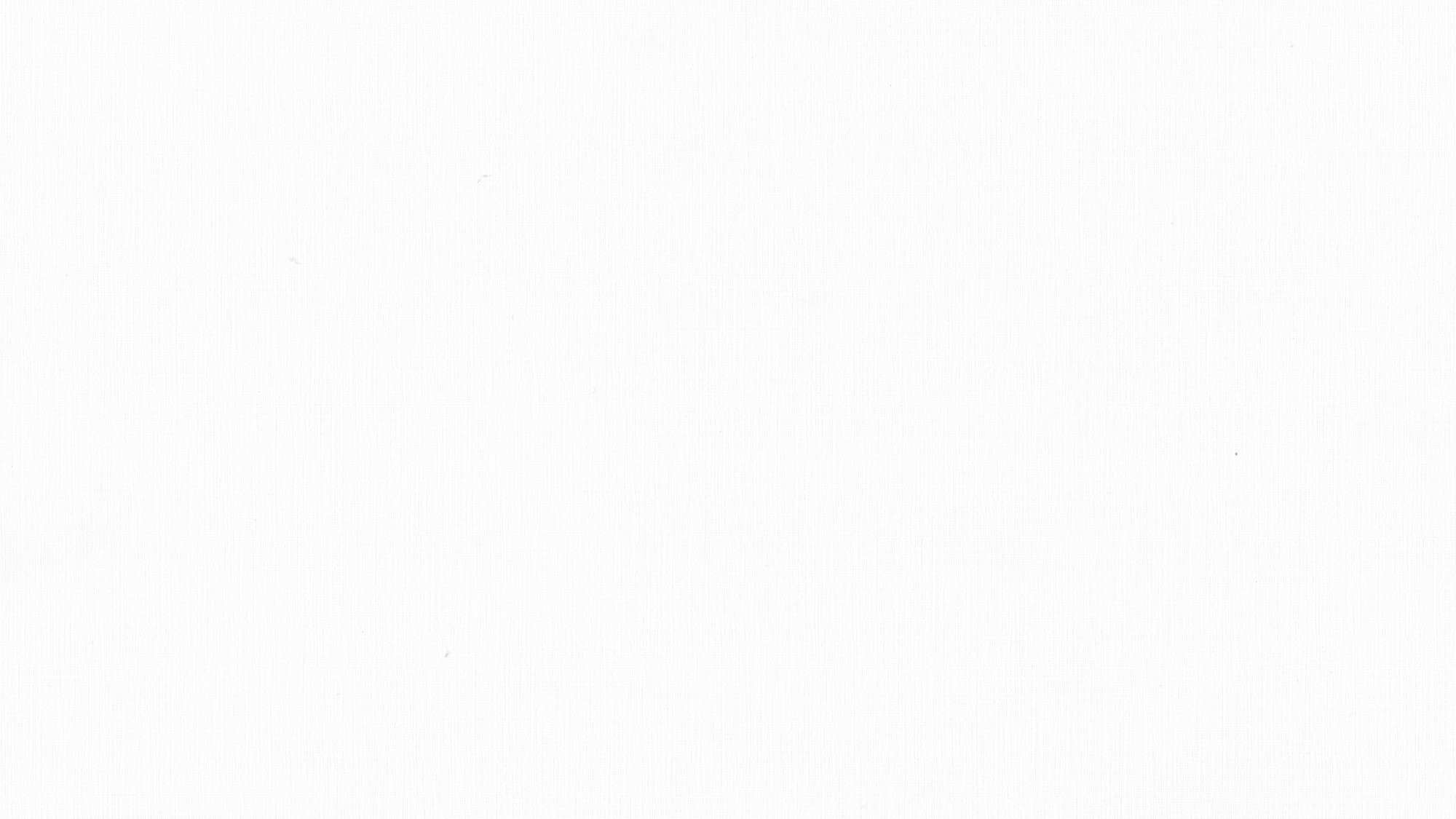 三、课题的研究目标、研究内容和研究重点
（三）研究重点
1．重点研究TCC课程形成的学习项目促使城郊初中生通过国家课程进行普及学习，通过综合实践课程、校本课程进行特长学习，通过社团活动进行探究学习的课程实施策略，形成能够提高学生创造力、竞争力可持续发展的TCC课程实施模式和管理方式。
2．重点研究TCC课程学习项目开展学习研究所需课程资源形成的策略与方法。
3．重点研究TCC课程能够有效提高学生学习兴趣与动力的评价方式。
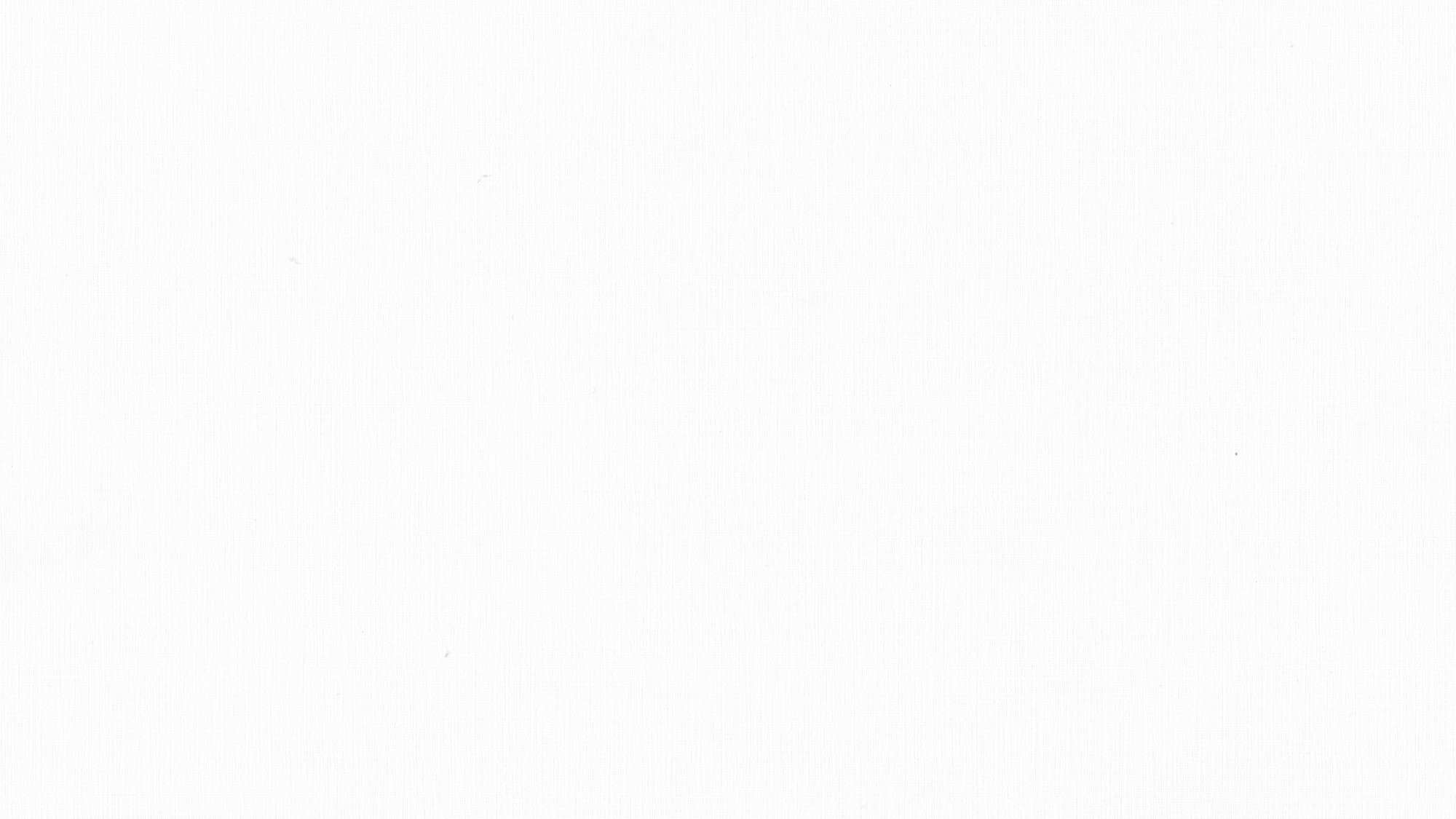 四、
课题的研究思路、研究方法及研究技术路线
点击此处添加副标题文本内容
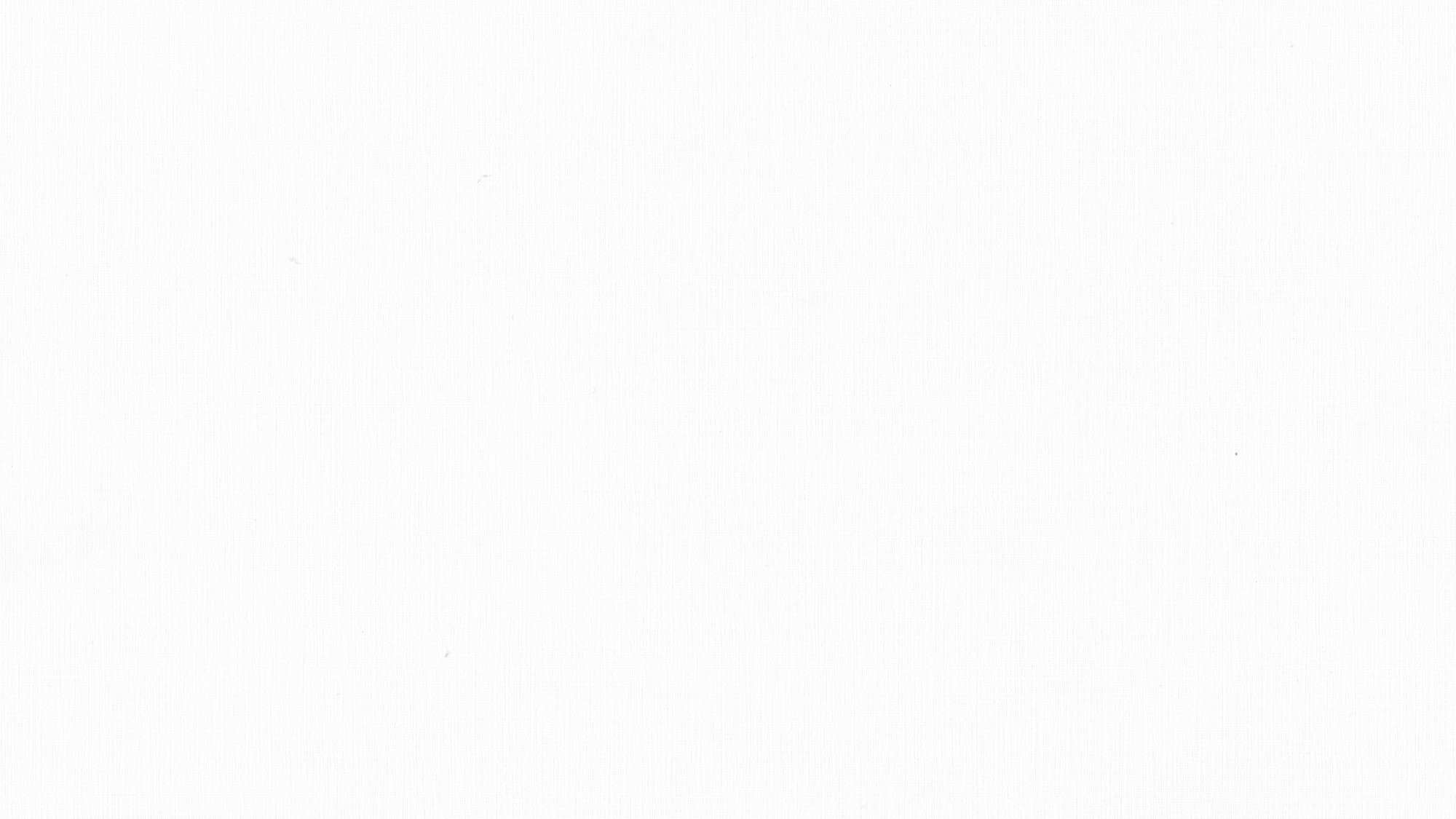 四、课题的研究思路、研究方法及研究技术路线
（一）研究思路与方法
文献研究法
调查研究法
行动研究法
个案研究法
总结推广
首先，运用文献研究法和调查研究法，采用“理论分析”与“实践调查”相结合的思维路径。通过调查研究STEAM教育、创客教育等科技类课程的现状与问题，在理论研究与实践调查的基础上，形成TCC课程实施的课程目标与内容。重点研究适合增强初中生学习与运用科学技术的意识和能力的学习项目。
其次，运用个案研究法，采用“个案研究”的思维路径，研究各类适合TCC课程实施的科技类学习项目的课程资源，形成促进TCC课程开发实施的各种有利因素与可行措施，并形成适合初中生发展规律的校内外竞赛、参赛策略，进一步形成适合TCC课程的评价方式。
再次，运用行动研究法，采用“实践行动”的思维路径，利用各类有利的课程资源，开设TCC课程各类研究项目课程，促进初中生进行科普知识的普及学习与特色发展。
最后，对TCC课程开发过程中形成的课程目标、课程内容、课程评价、课程资源等重要环节进行系统归纳，形成TCC课程的实施模式和管理方式，促进课题研究成果的有效实施与推广。
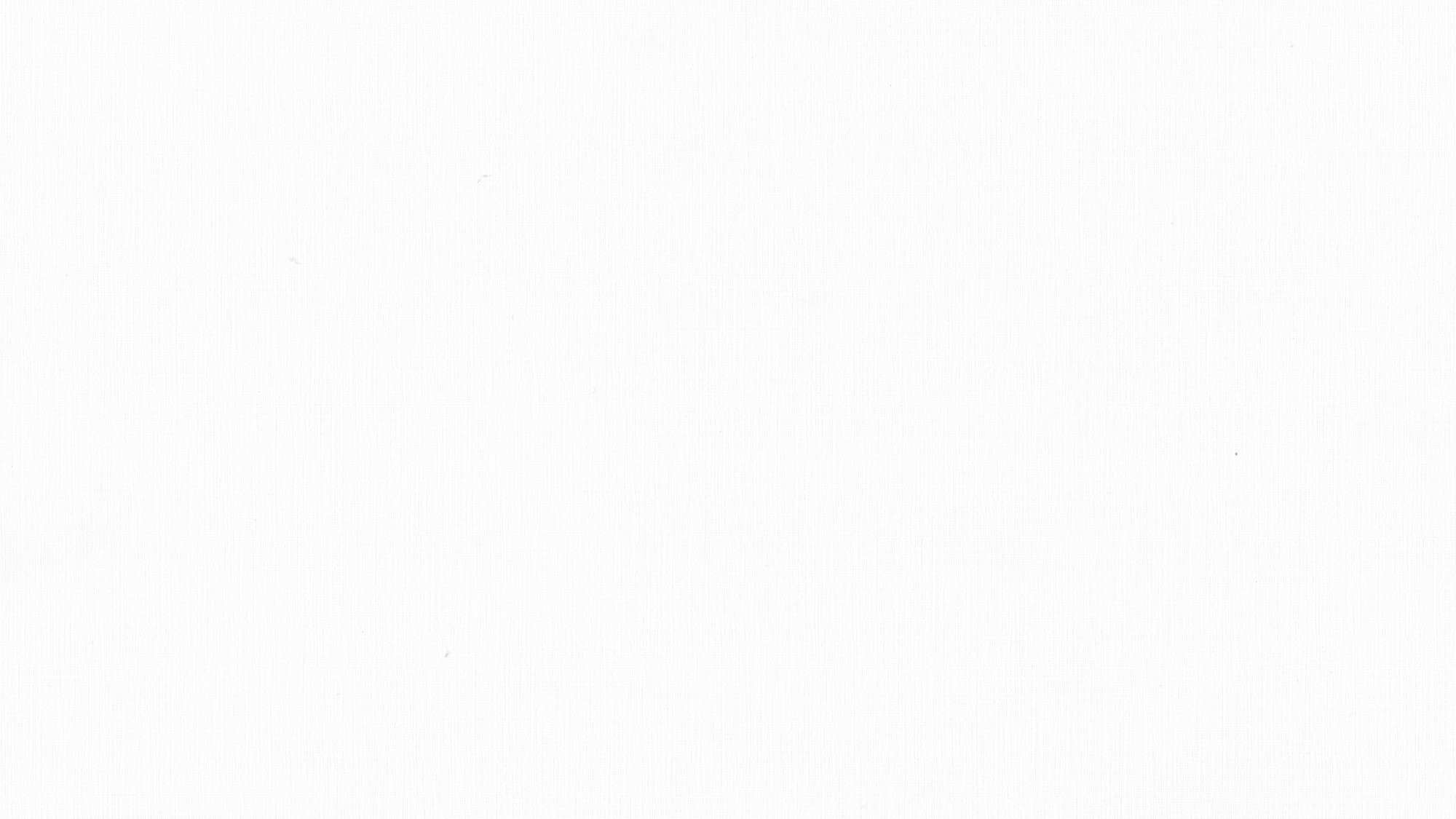 四、课题的研究思路、研究方法及研究技术路线
（二）研究技术路线
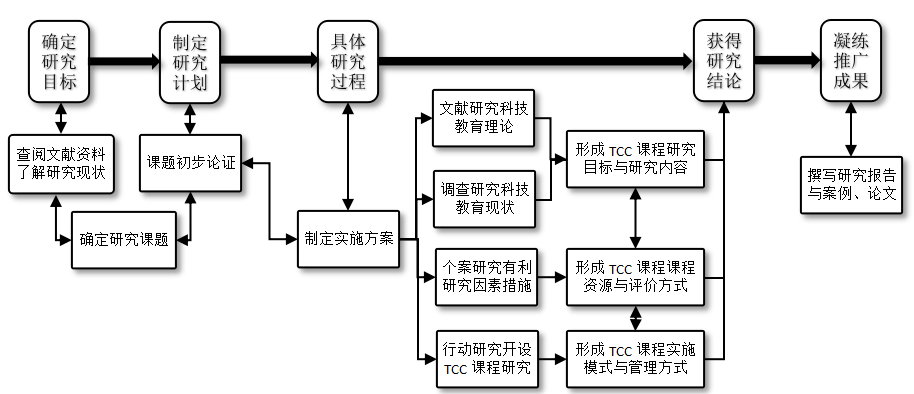 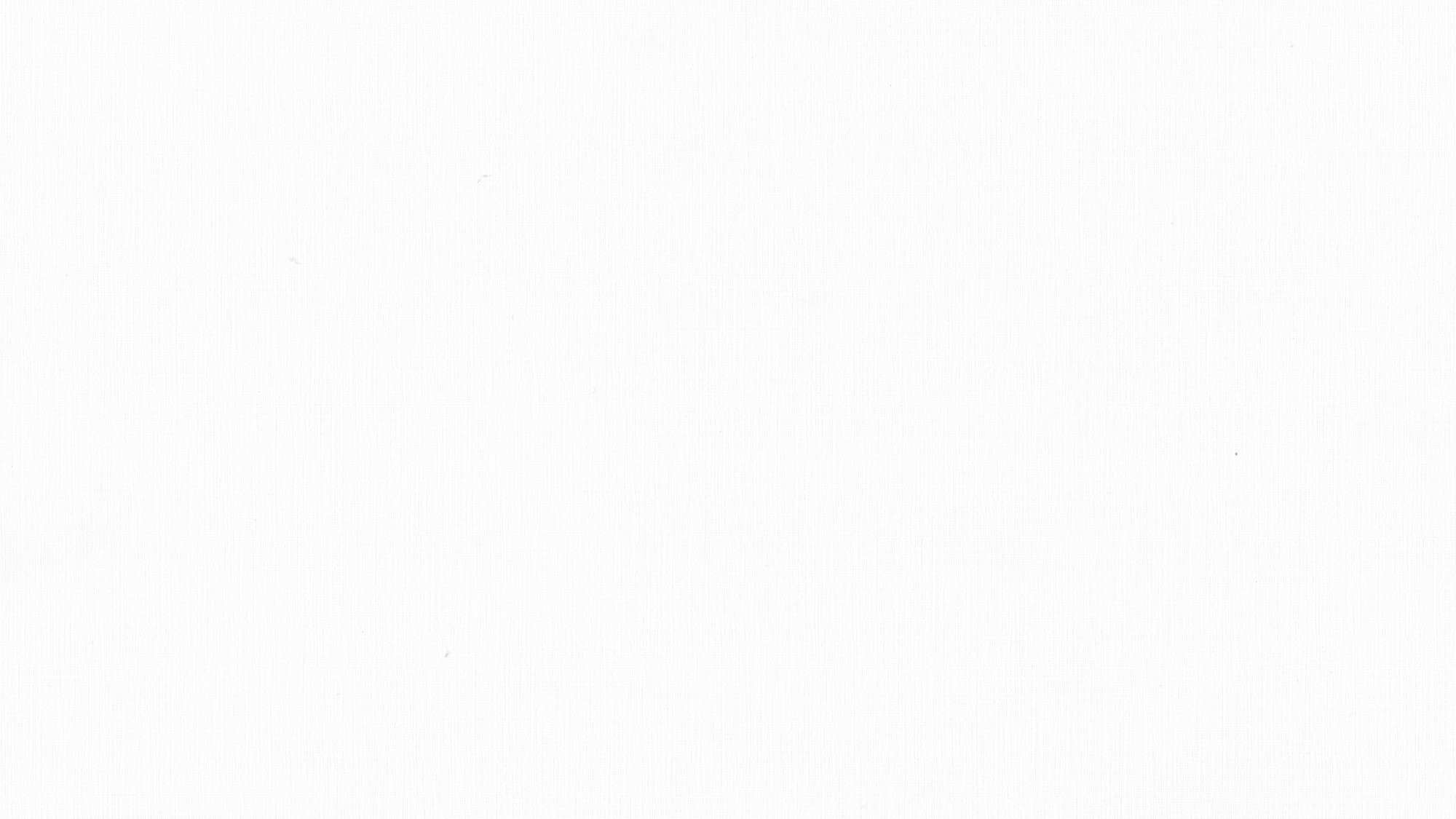 五、
课题研究的可行性分析
点击此处添加副标题文本内容
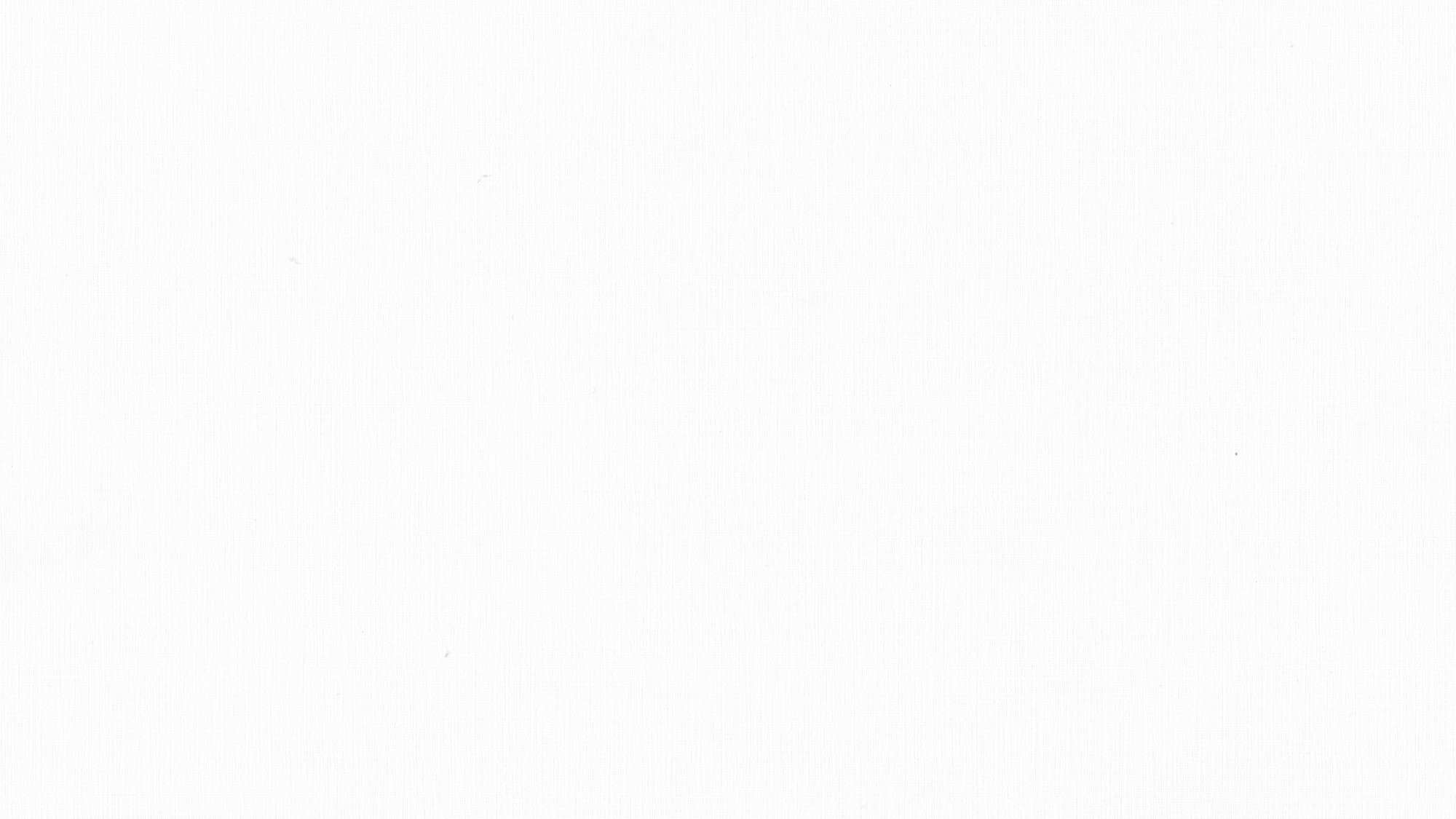 （一）课题创新之处分析
1．目标创新
(1)形成以跨学科、跨课程、普及性为核心特征的科技教育新教育模式——TCC课程。特别是在信息技术课程实施中实现学生全员学习机器人技术、物联网技术（创客）、动漫创作技术、微视频创作技术等科学技术，形成国家课程学生全员学习科学技术的课程实施模式。
(2)破解STEAM教育或创客教育只能少数学生参与、极少数学生参加竞赛的课程实施困窘；破解STEAM教育或创客教育在小学实施得“热热闹闹”，在初中却“凄凄惨惨”的课程衔接困难；破解国家教育资金投入巨大而绩效使用率低下，极大浪费国家资源的办学困惑；形成科学技术学生普及性学习与特长发展的课程实施模式。这些是前人尚未涉及的领域，本项目为首次提出。
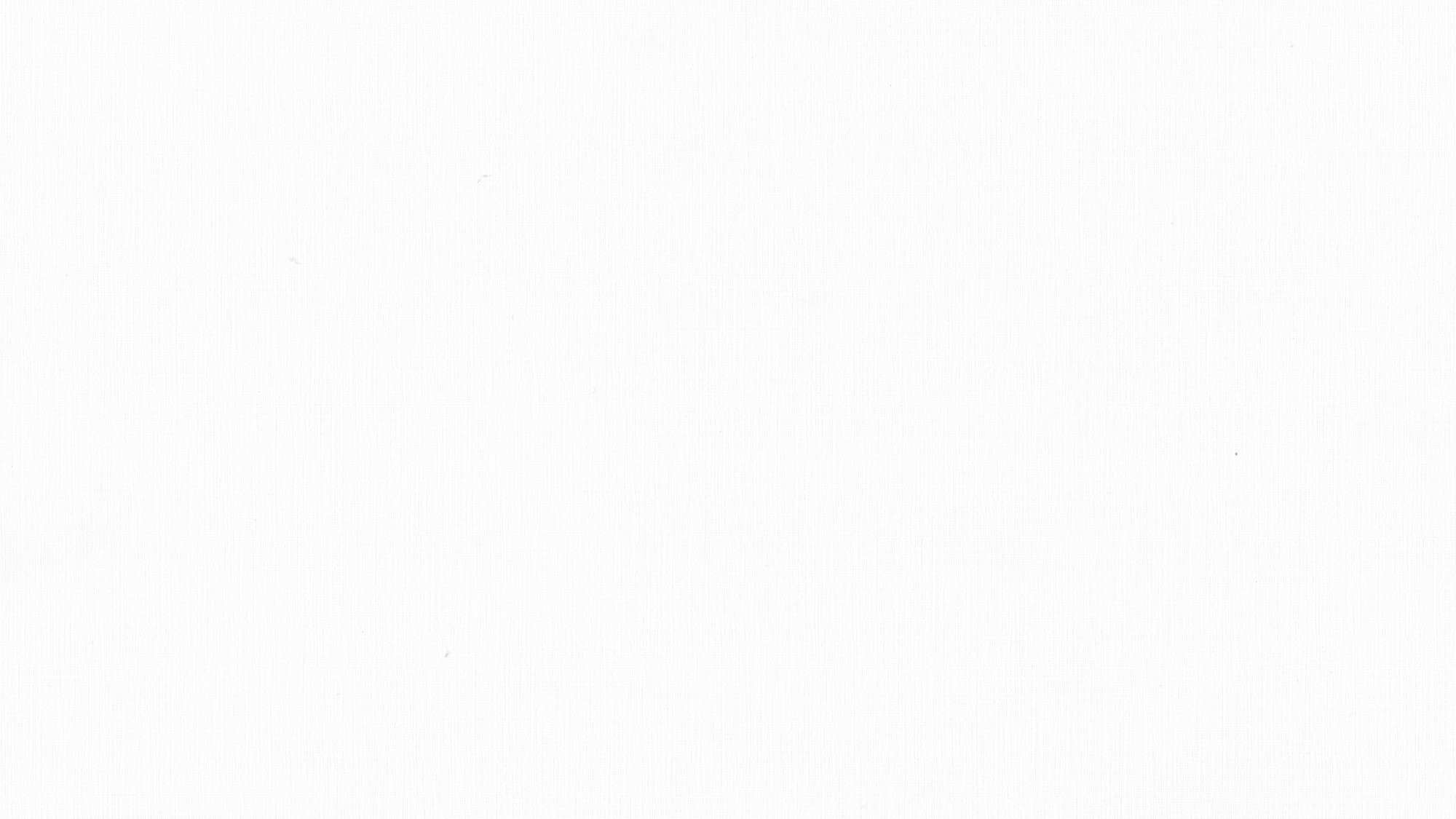 （一）课题创新之处分析
2．内容创新
(1)校本课程能够通过国家课程规范化、普及化实施。例如：机器人教学通过国家课程信息技术进行课堂普及教学，让更多的孩子能够获得机器人技术知识的学习和发展机会。
(2)本课题提出通过校内外各类竞赛的参与，提高学生的创造力与竞争力，形成竞赛学习评价与课程开发结合的方式，此项研究内容也是首次提出。
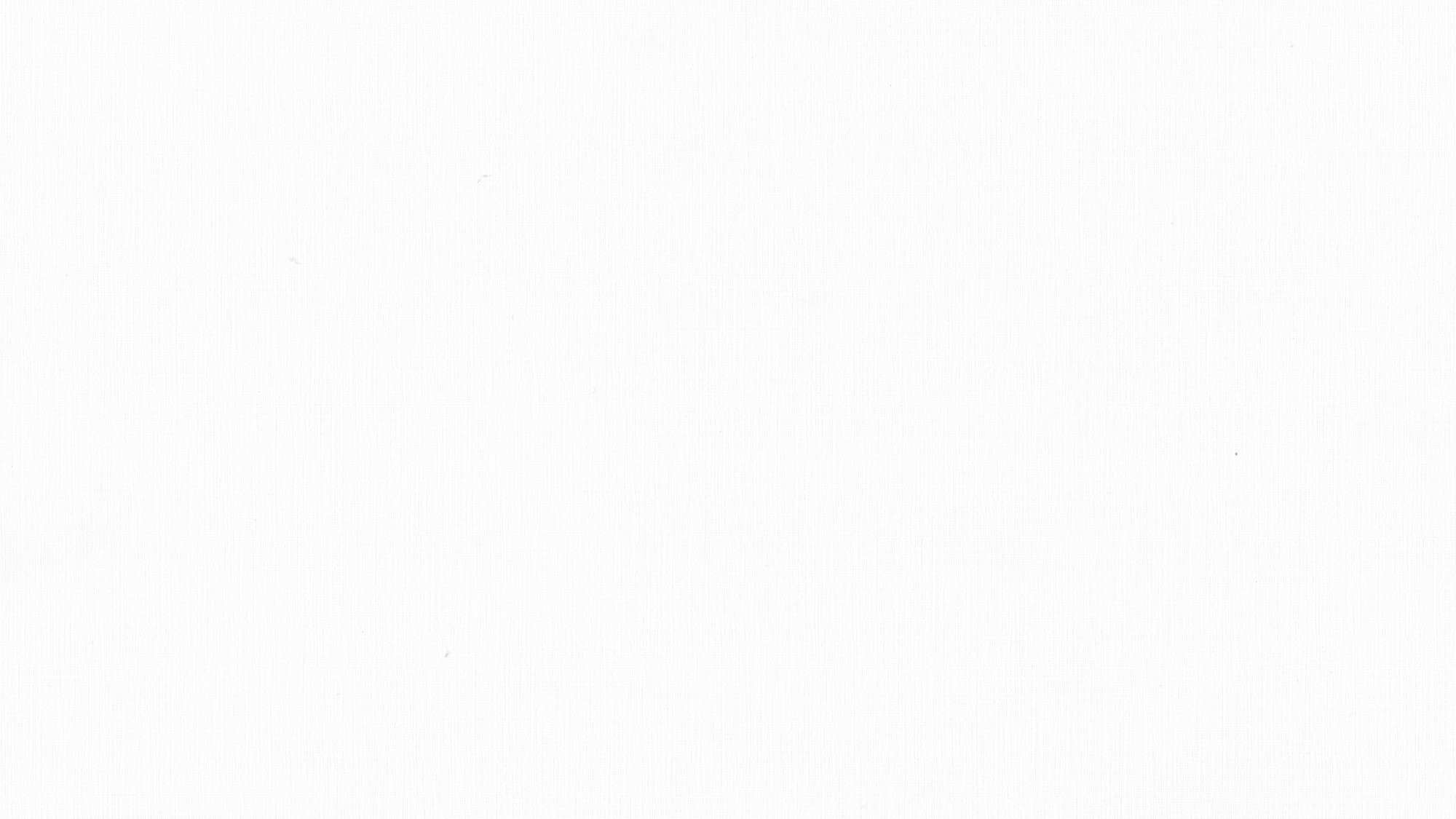 （一）课题创新之处分析
3．方式创新
(1)学生通过“做中学”学习方式，在实践中探究学习，不断提高创新力；在竞赛中实践学习，不断提高竞争力。
(2)教师通过与学生“共同学习”，不断优化教学方式，不断提高专业素养。
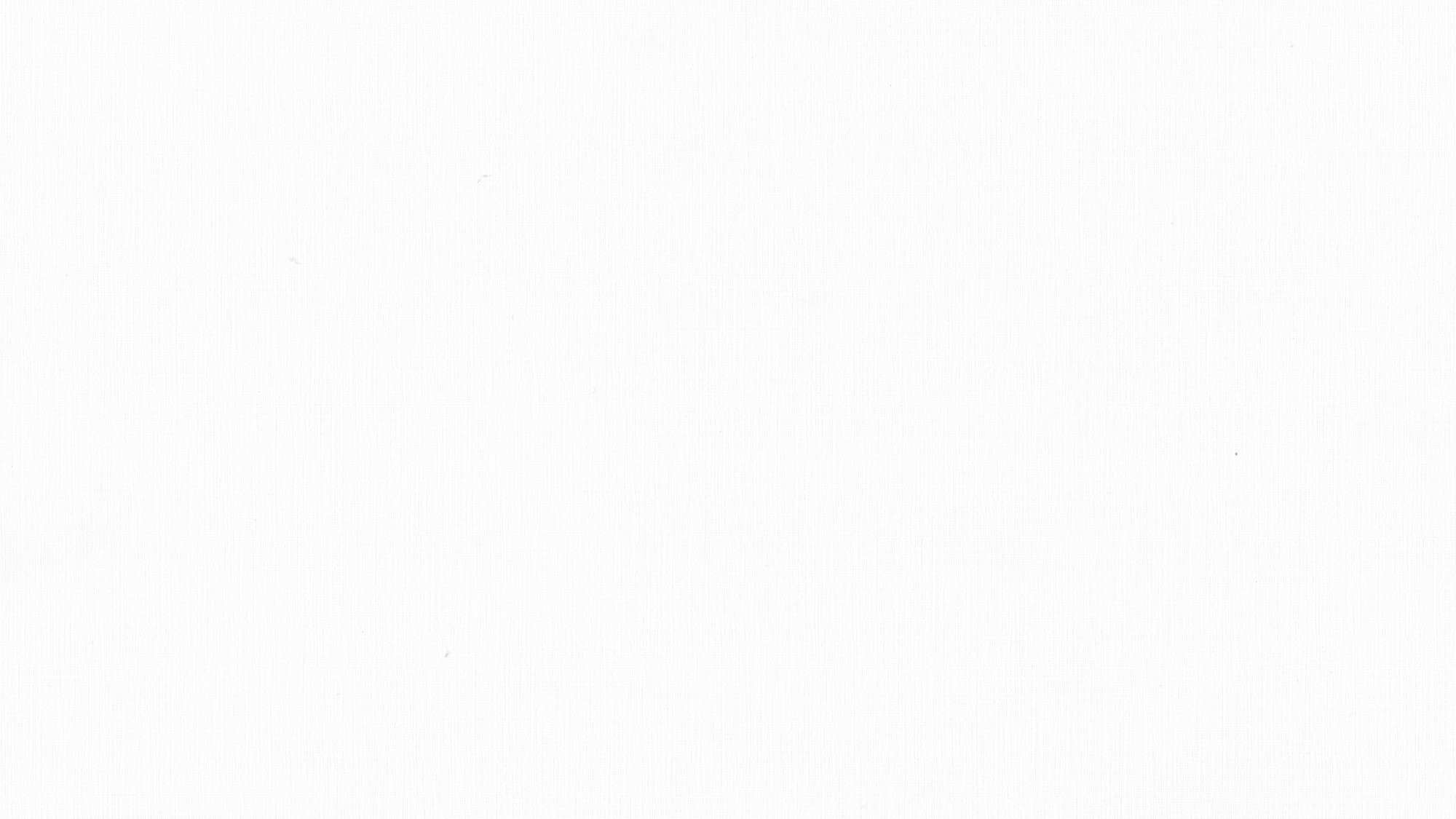 （二）课题组研究基础分析
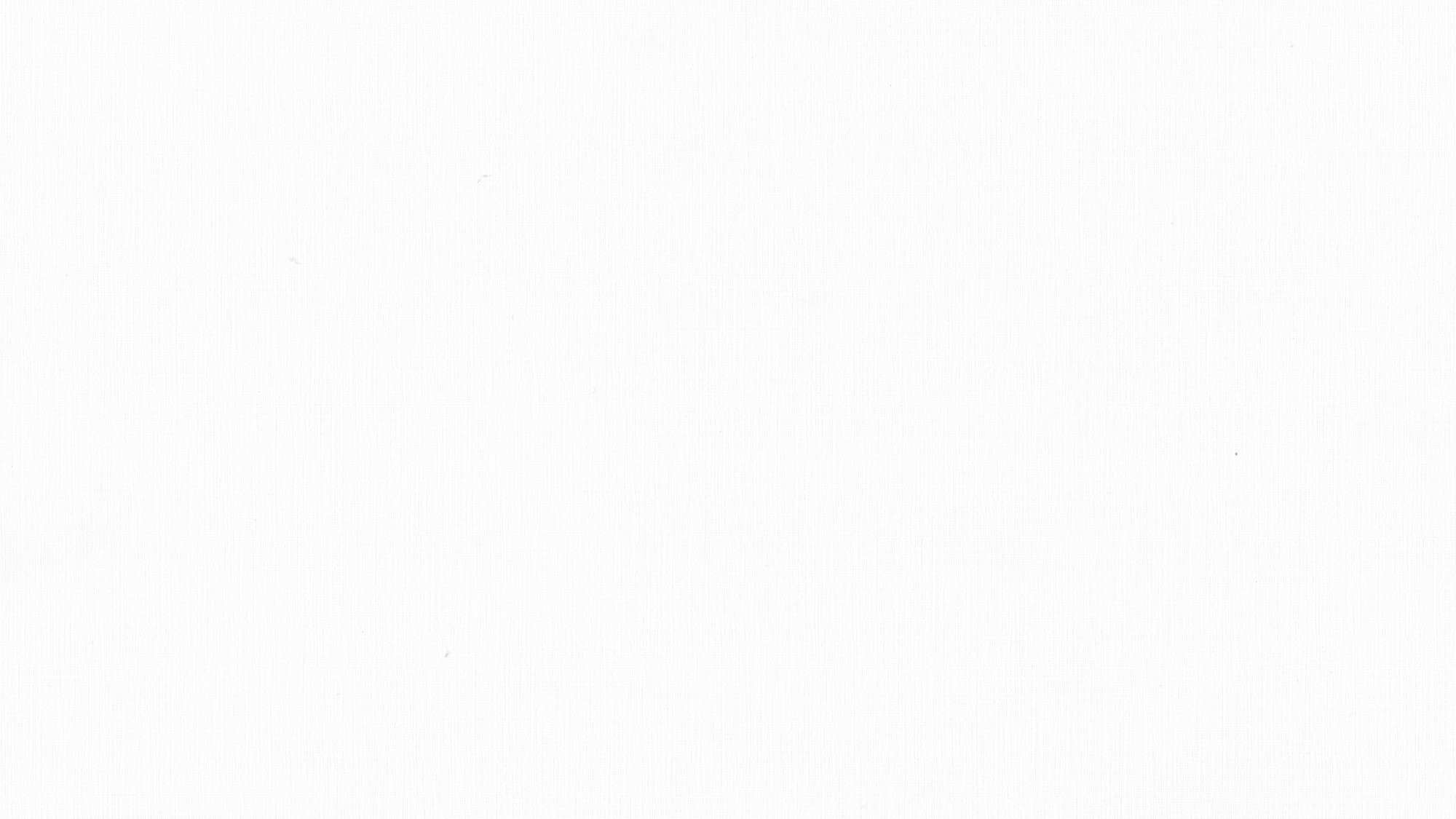 （二）课题现状分析
1．课程开设情况
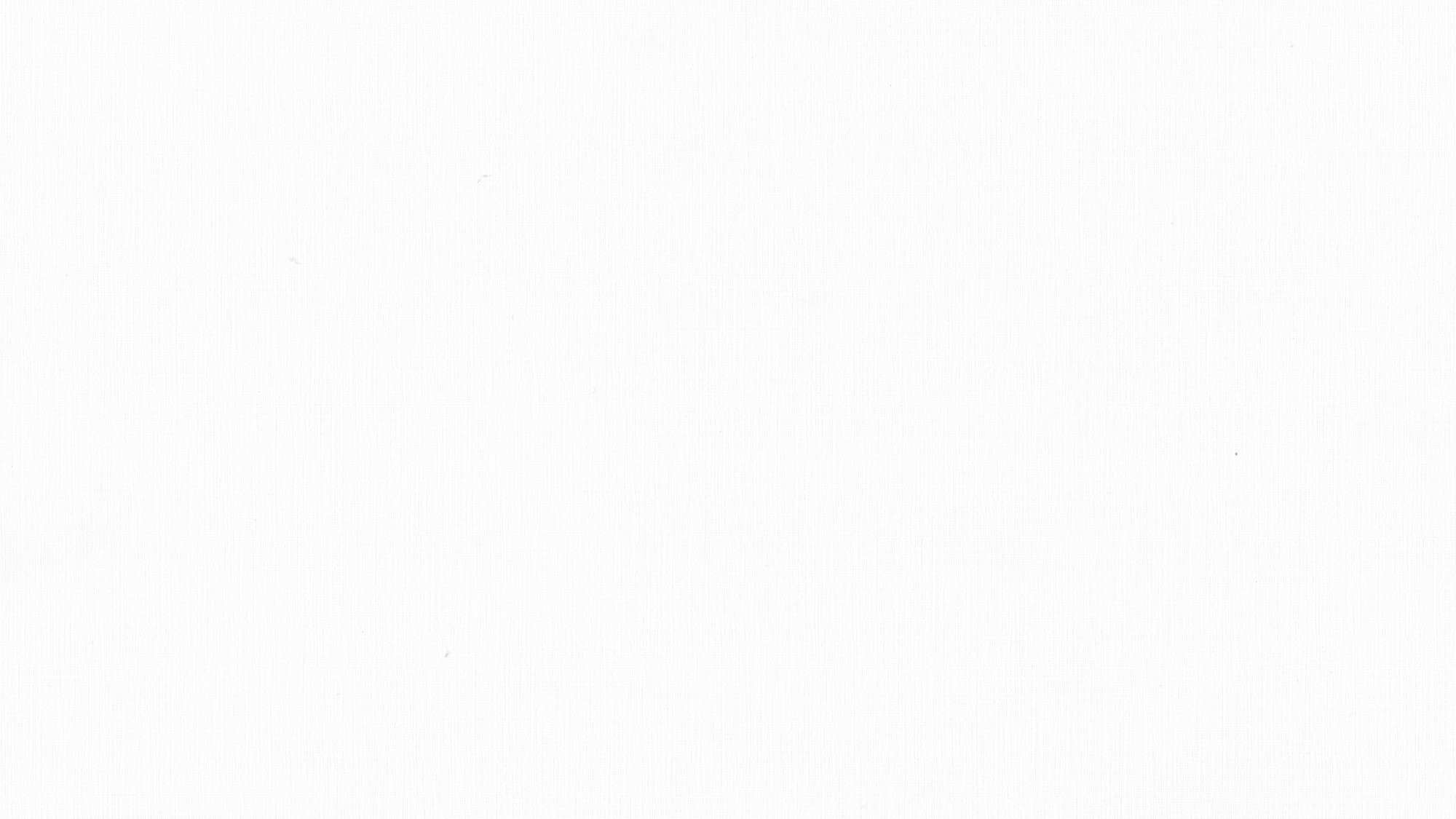 （二）课题现状分析
2．教师与学生竞赛获奖
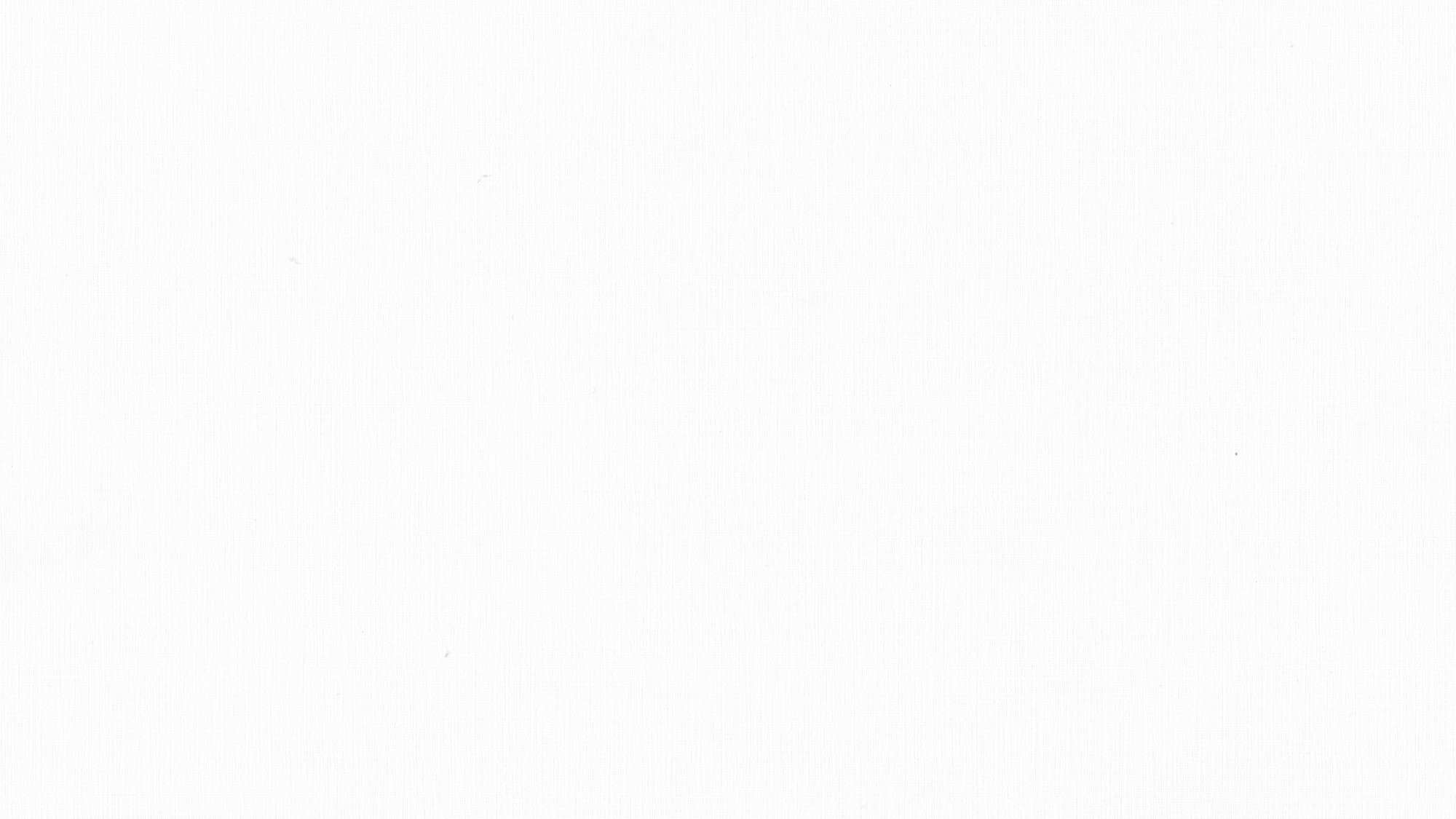 （二）课题现状分析
2．教师与学生竞赛获奖
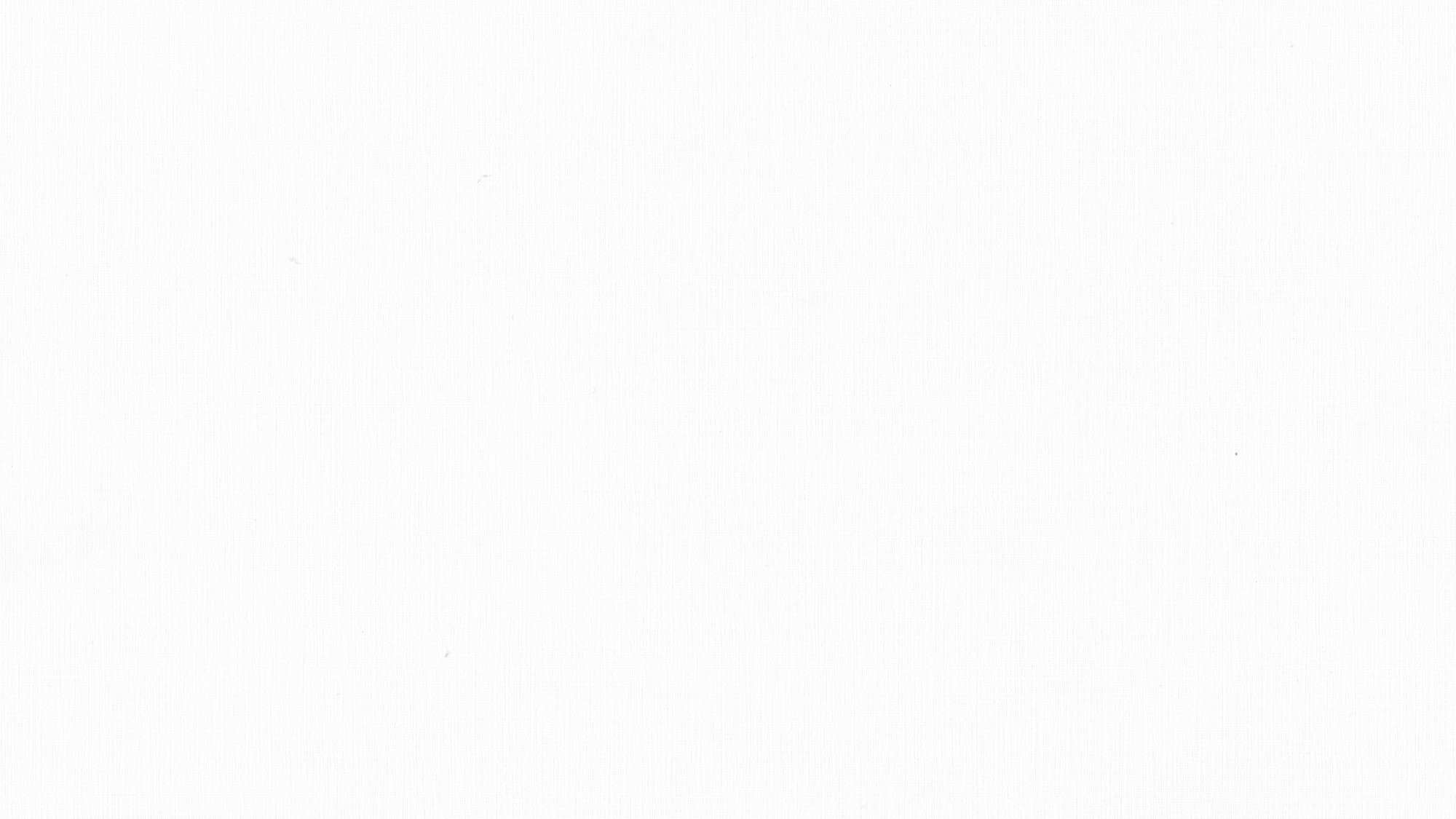 六、
对课题研究计划的制定和研究成果的预期
点击此处添加副标题文本内容
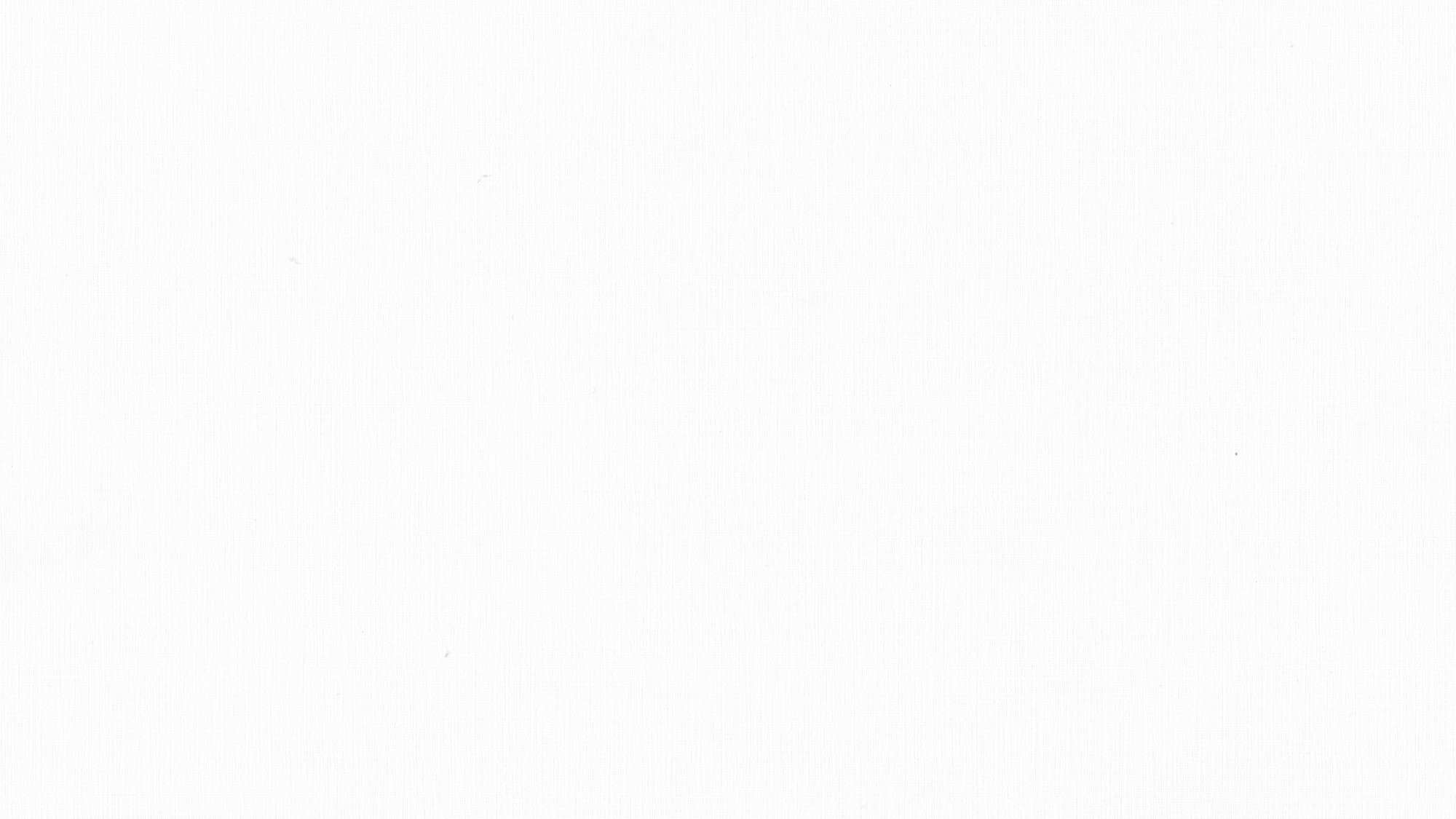 六、对课题研究计划的制定和研究成果的预期
（一）研究过程与步骤
总结阶段（2022.3-2022.7）
03
① 组织课题组成员撰写研究结题报告，准备接受课题委员会的终期验收与审核；    ② 课题成果推广。
准备阶段（2019.7-2019.10）
01
① 选定课题；② 收集和整理相关研究文献资料；③ 课题的初步论证设计；④ 制定研究计划与课题实施方案；⑤ 课题的申报与立项。
实施阶段（2019.11-2022.2）
02
① 对全市部分学校开展STEAM教育或创客教育等科技教育的现状进行问卷与访谈调查；② 根据前期理论研究与调查统计分析，对形成TCC课程所需的课程资源、评价方式进行个案研究；③ 开设TCC课程各类研究项目课程，通过行动研究对TCC课程实施情况进行全面研究；④  撰写相关阶段性的中期报告、研究论文和案例集，公开发表相关研究成果。
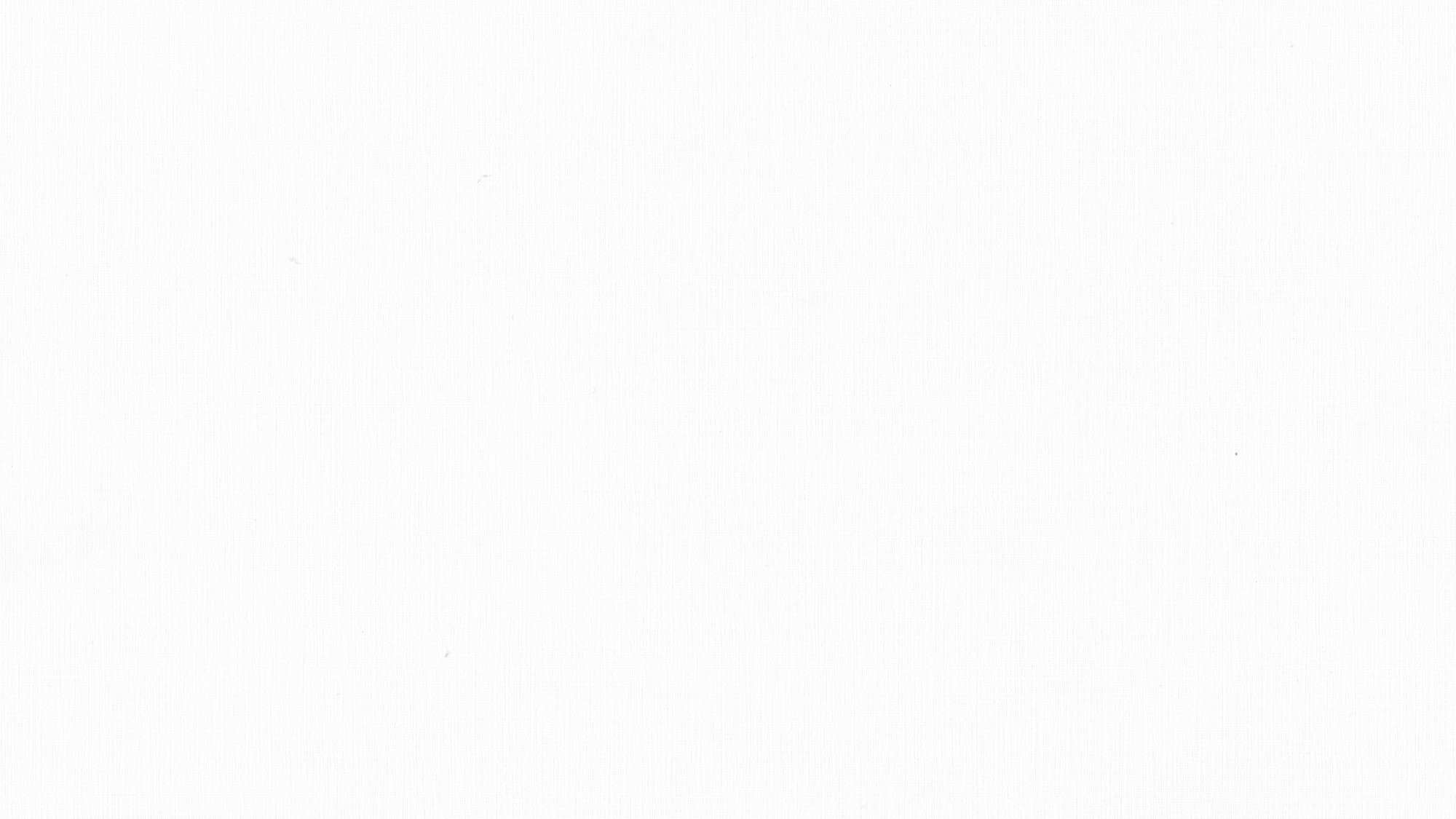 六、对课题研究计划的制定和研究成果的预期
（二）研究人员分工
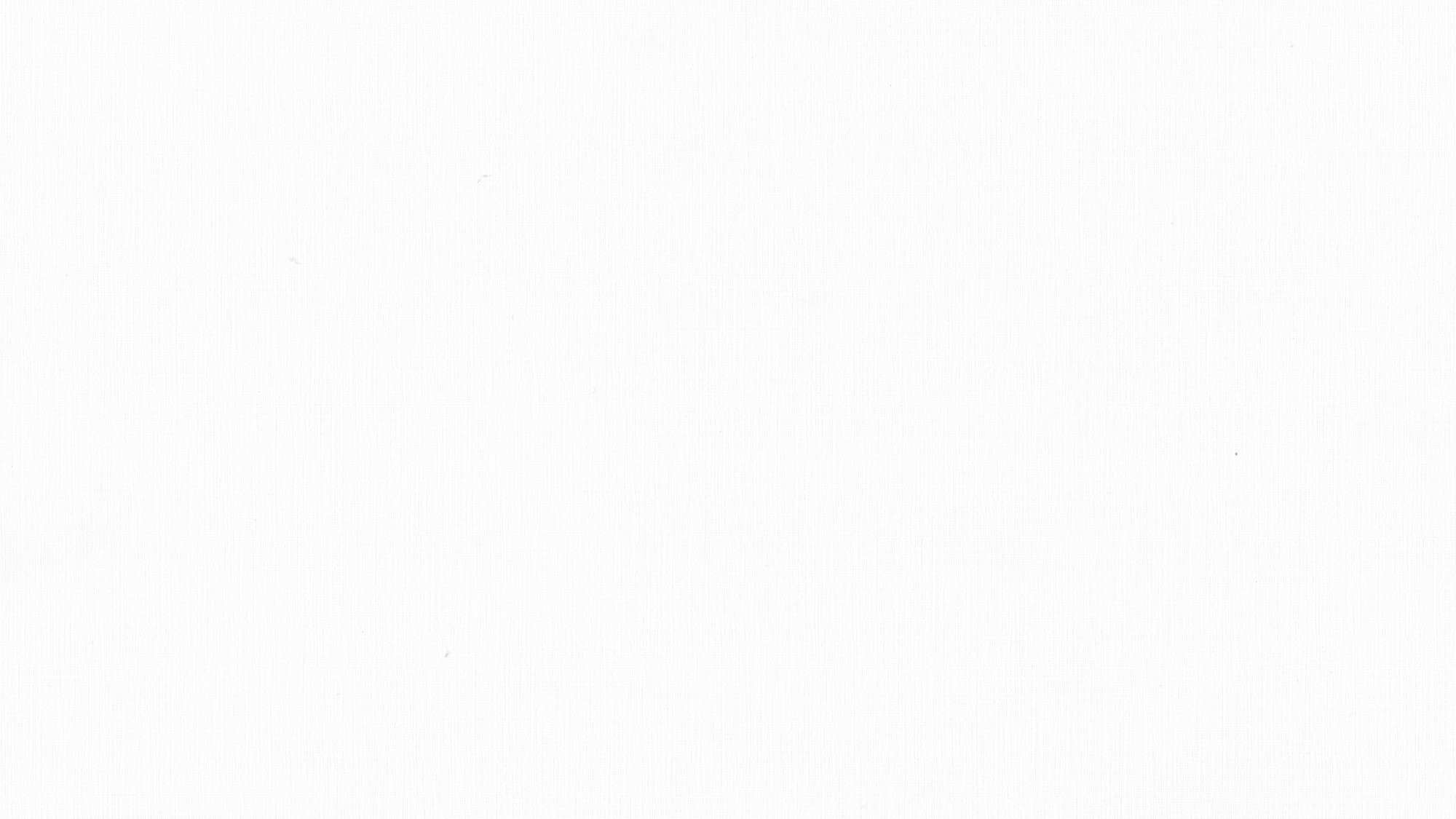 六、对课题研究计划的制定和研究成果的预期
（三）研究预期成果
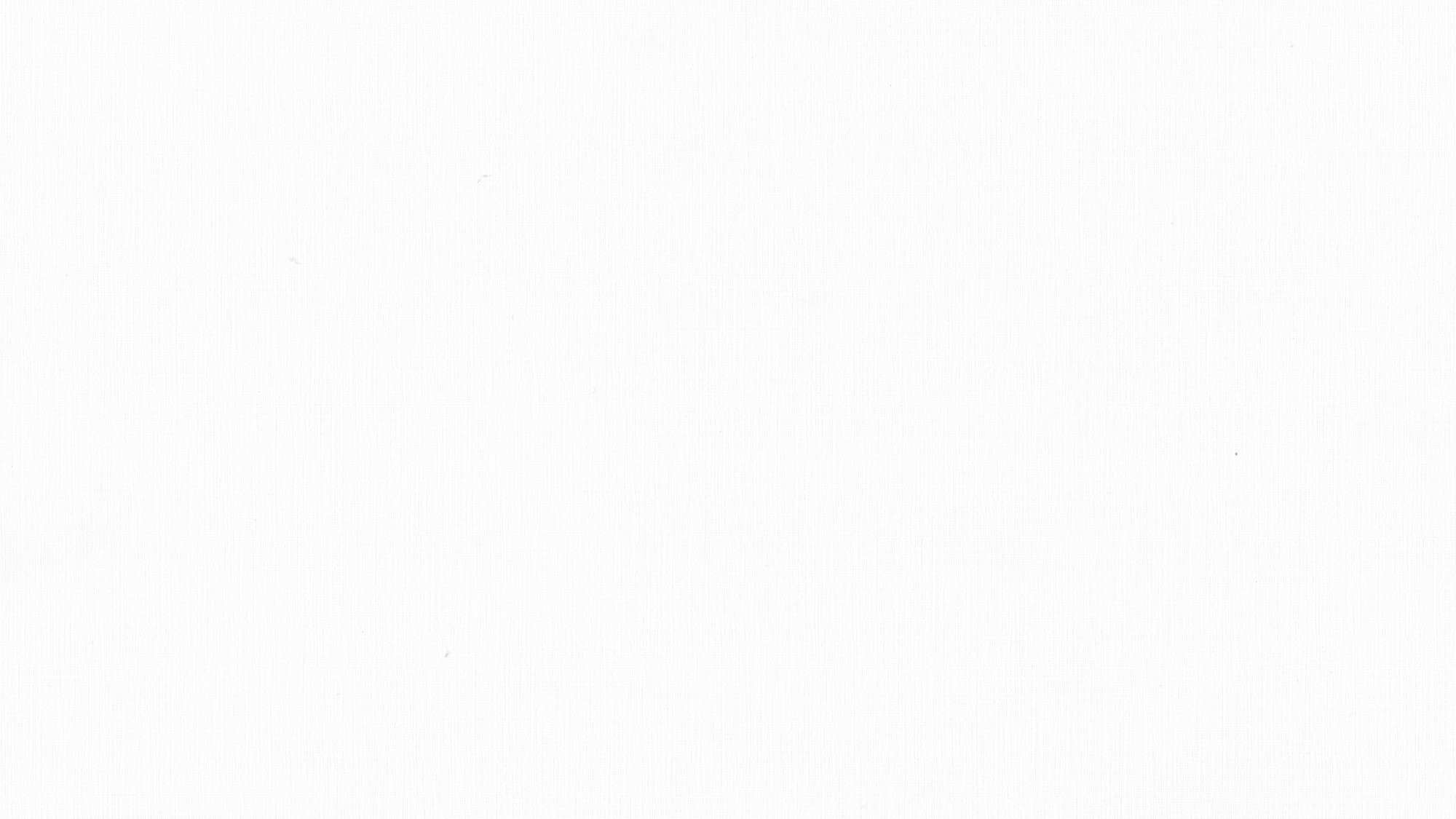 2020
谢谢您的聆听与观看
江苏省教育科学“十三五”规划2020年度立项课题(E-c/2020/03)
时间：2020.05.18
汇报人：孔海斌